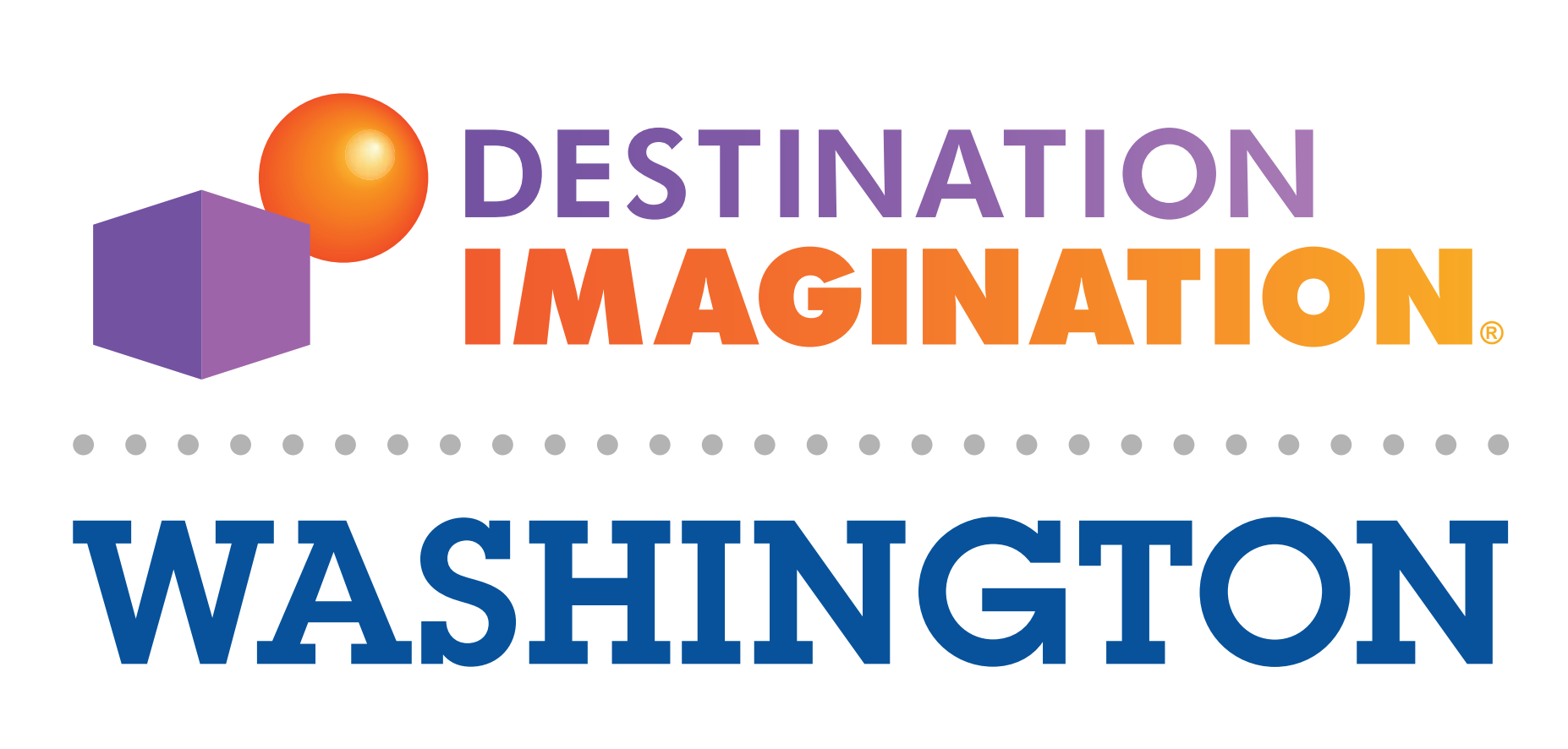 Eastern Regional Tournament
February 27, 2021
Thank YouTeam Managers!
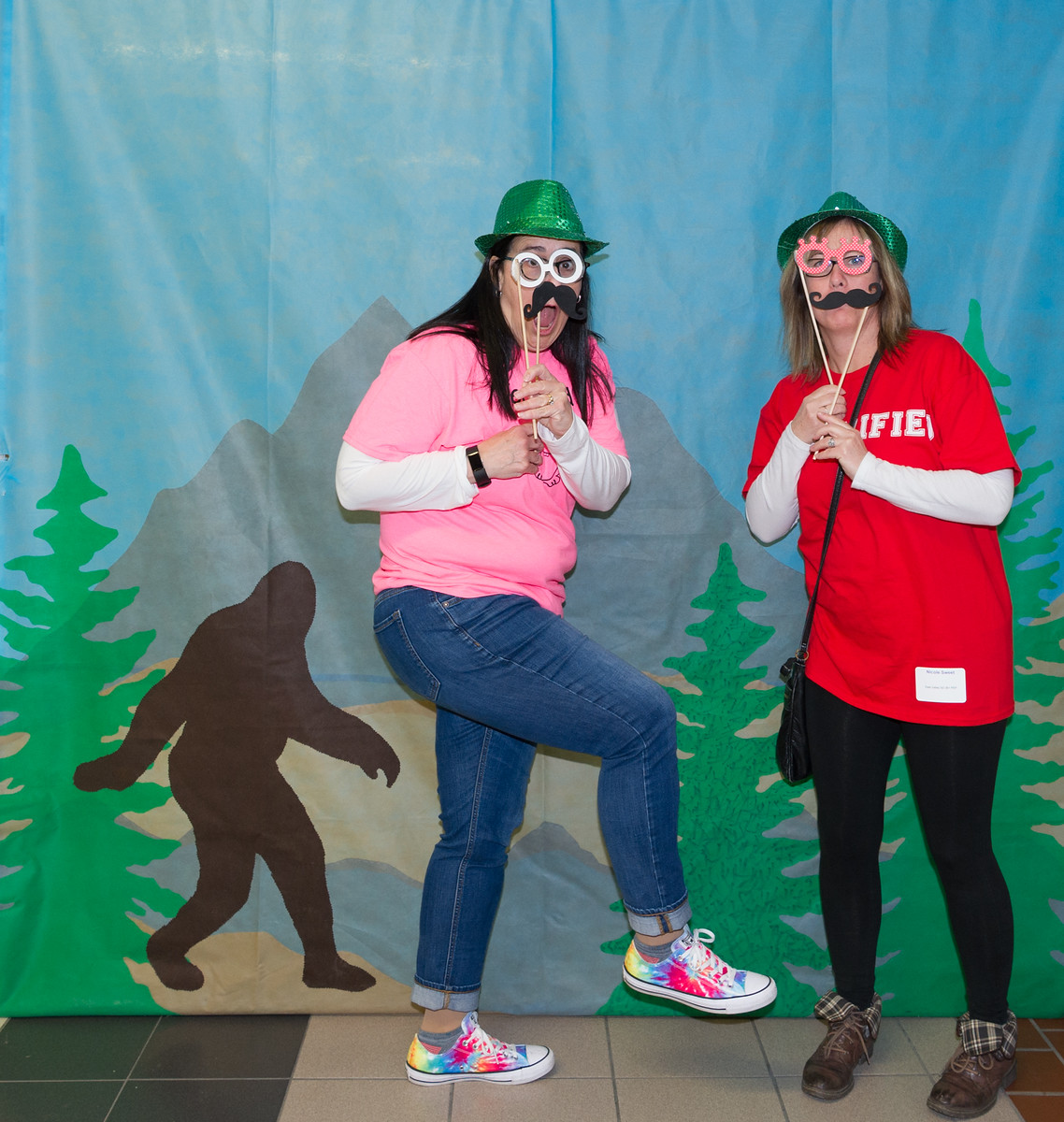 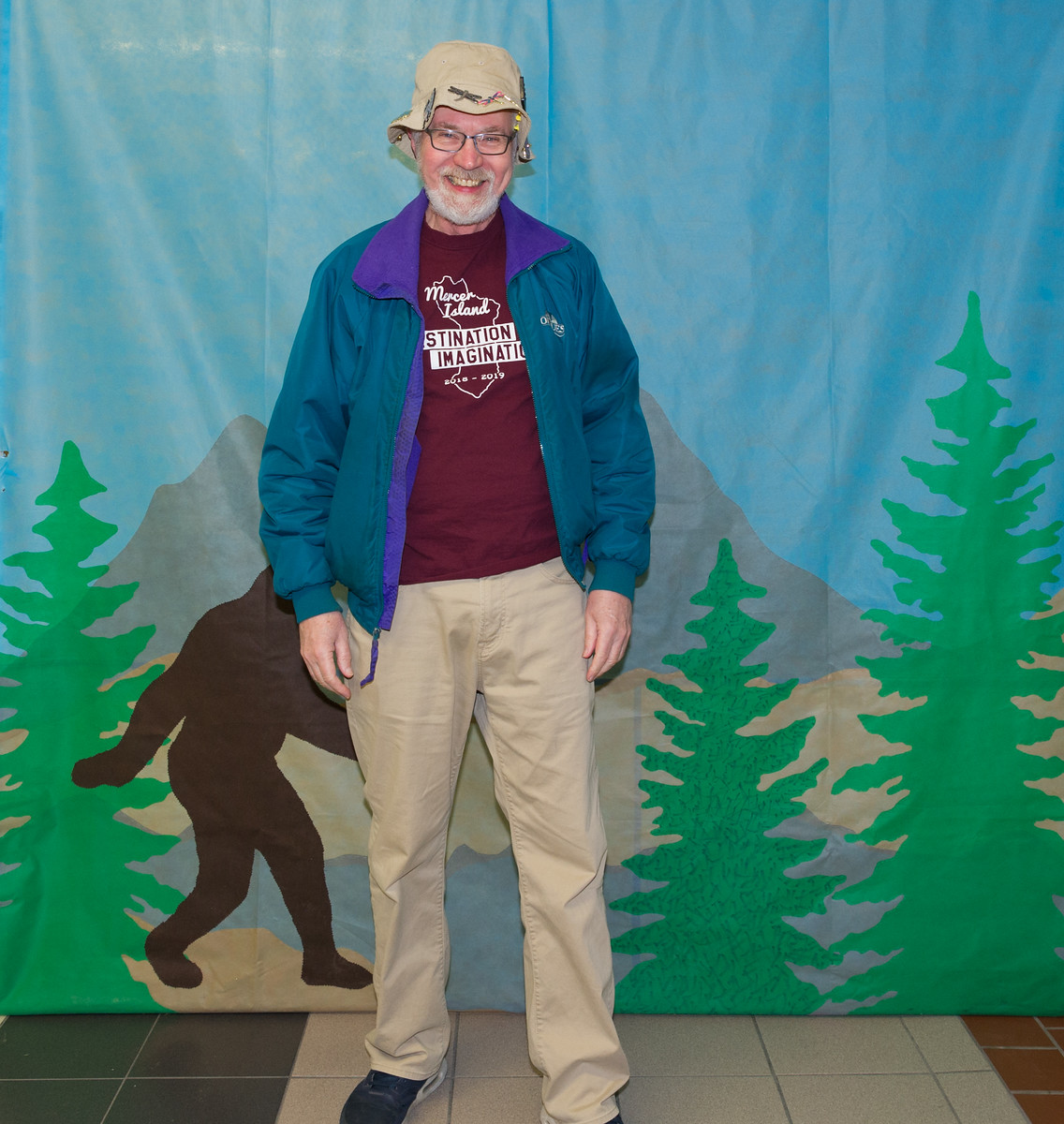 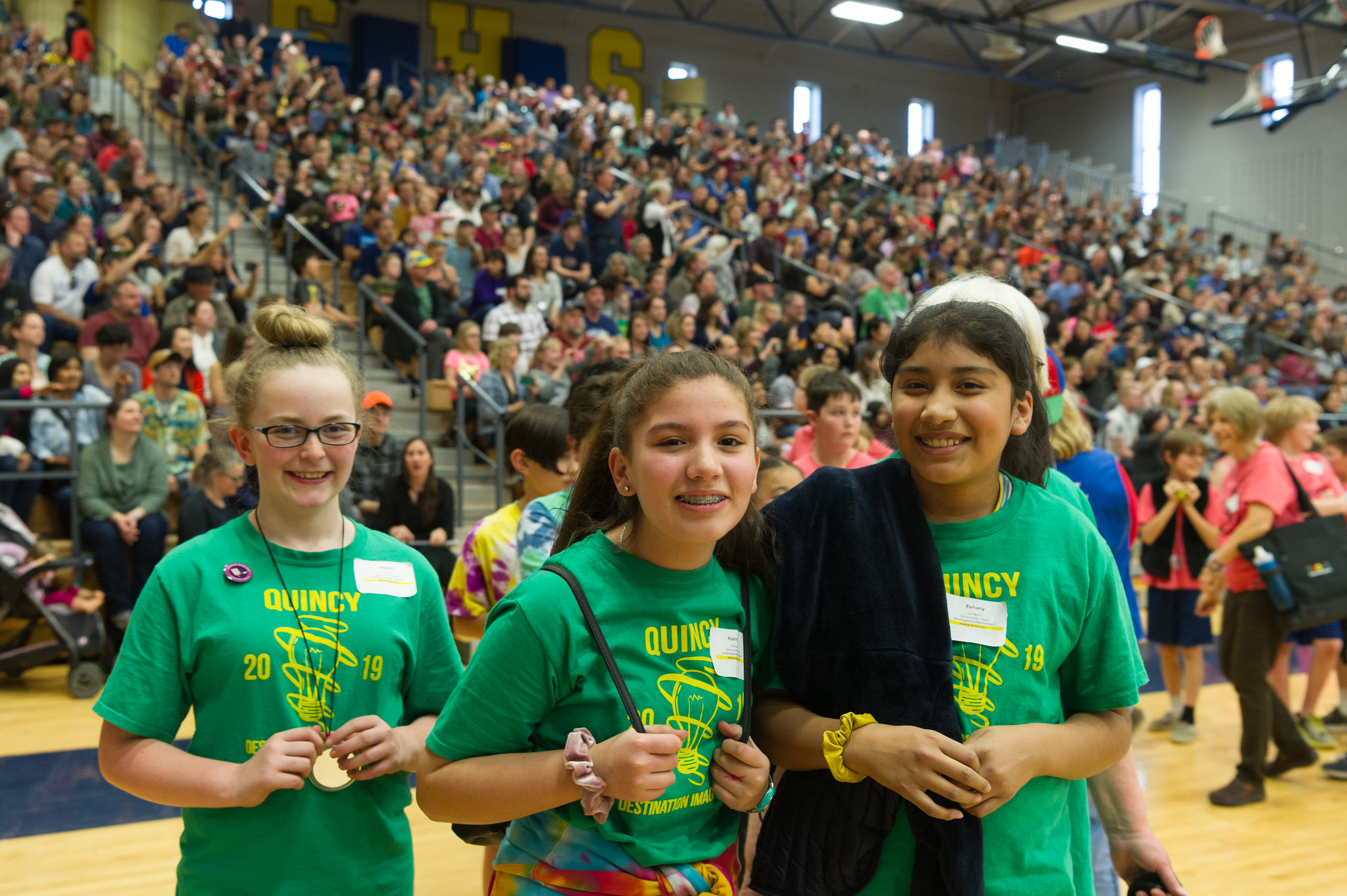 Thank YouParents & Supporters!
AlumniRecogninitionThese are former DI team members who are now volunteering for DI:
Amanda Boomer - Appraiser
Rachael Clayton - RCM Instant Challenge
Jackson Chin - Appraiser
Mickinley Chin - Appraiser
Tiffanie Eyre - Volunteer
Bob Kestell - RCM Engineering
Amanda Lemley - RCM Scientific
Christina Perry - RCM Fine Arts
Alyssa St. Hilaire - Team Manager
Stacia Bruner Scharff - Appraiser
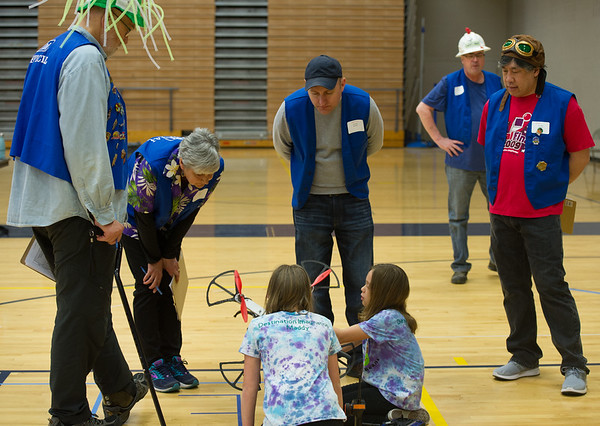 Thank You
Volunteers!
2020-21 Regional Challenge Masters
George Chin                                   Bob Kestell
    

                  Amanda Lemley                             Lydia Schilling

              
                  Christina Perry                                Nicole Tamura


                   Shelley Skaar                                Rachael Clayton
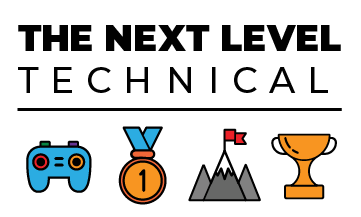 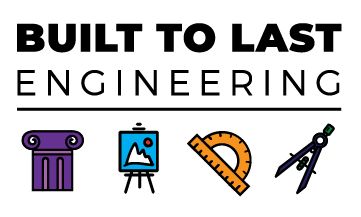 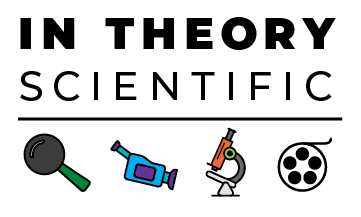 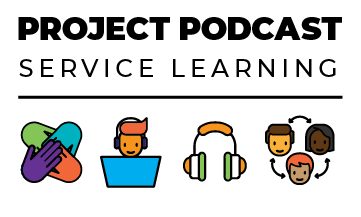 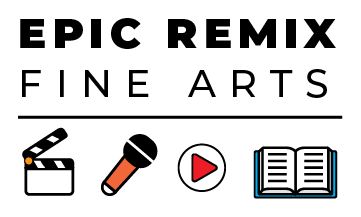 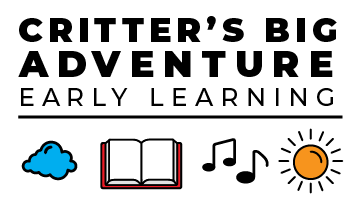 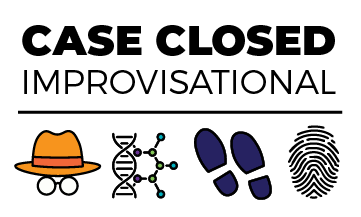 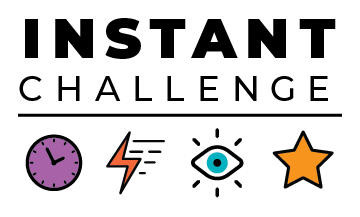 Important Announcement!

Due to the lower number of teams participating in WA this year, all Eastern Region teams will advance to the Affiliate Tournament.
George Chin Regional Challenge Master
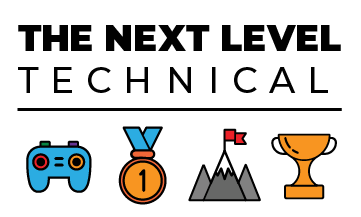 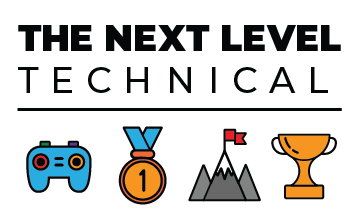 Technical Challenge
Elementary Level 7th Place
147-65168
ProGamers
Kennewick School District
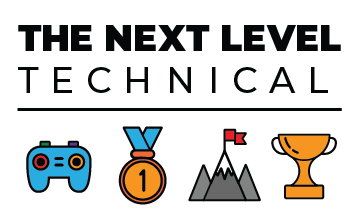 Technical Challenge
Elementary Level 6th Place
147-78100
Super Owls
Orchard Elementary
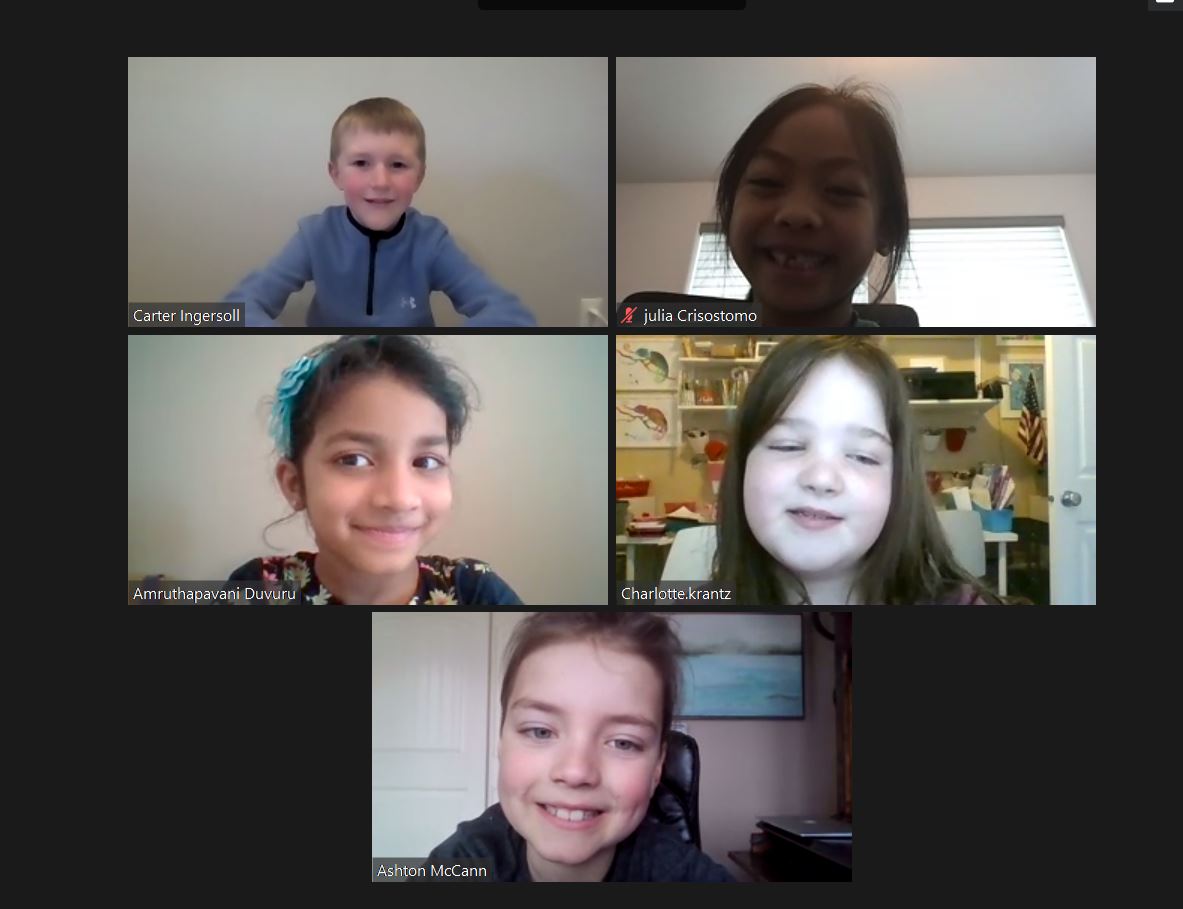 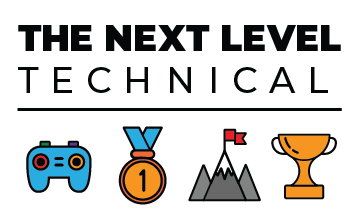 Technical Challenge
Elementary Level 5th Place
147-27466
Fuerza Rockets
Kennewick School District
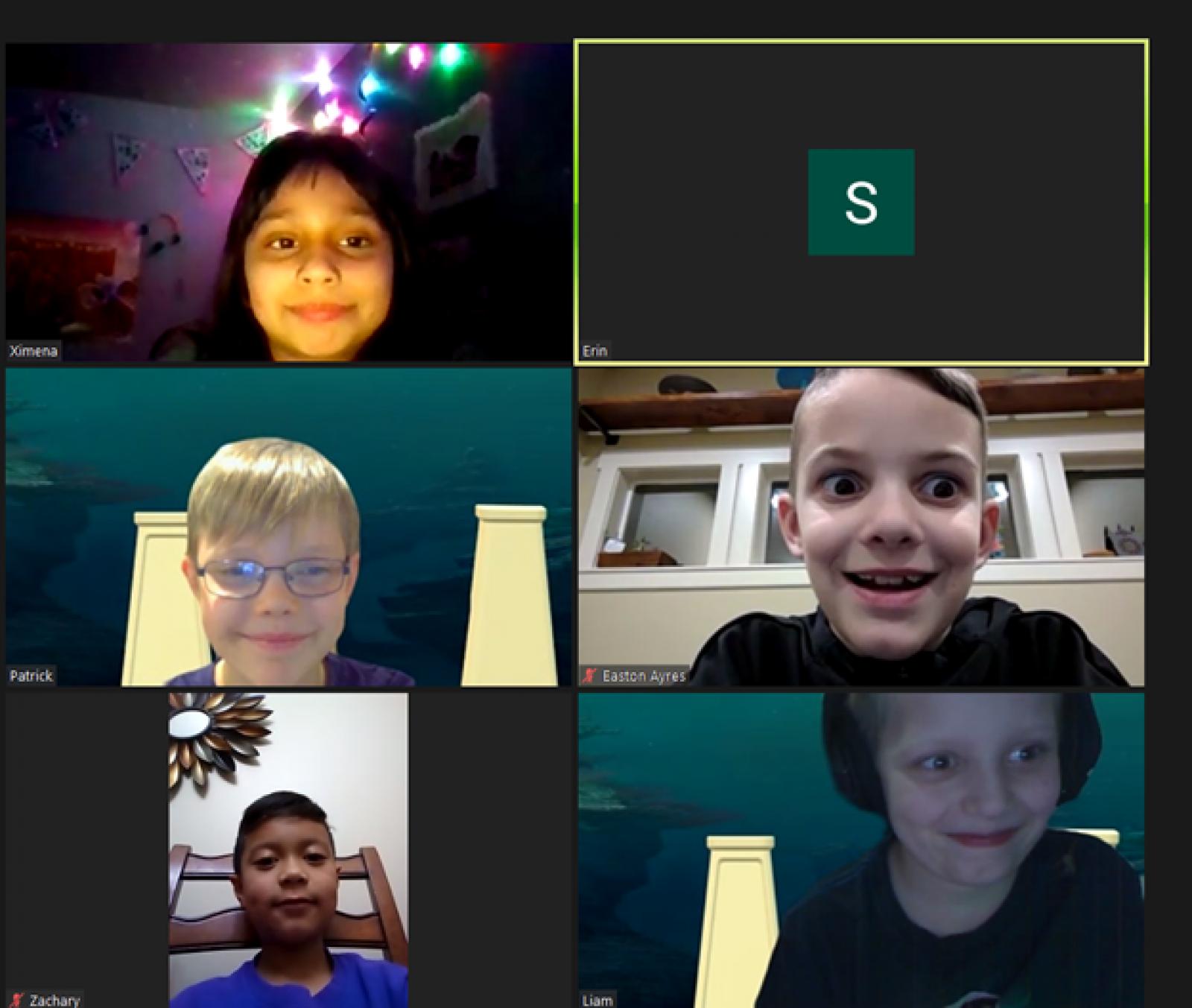 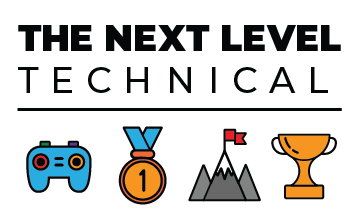 Technical Challenge
Elementary Level 4th Place
147-94551
The Nether Creepers
Orchard Elementary
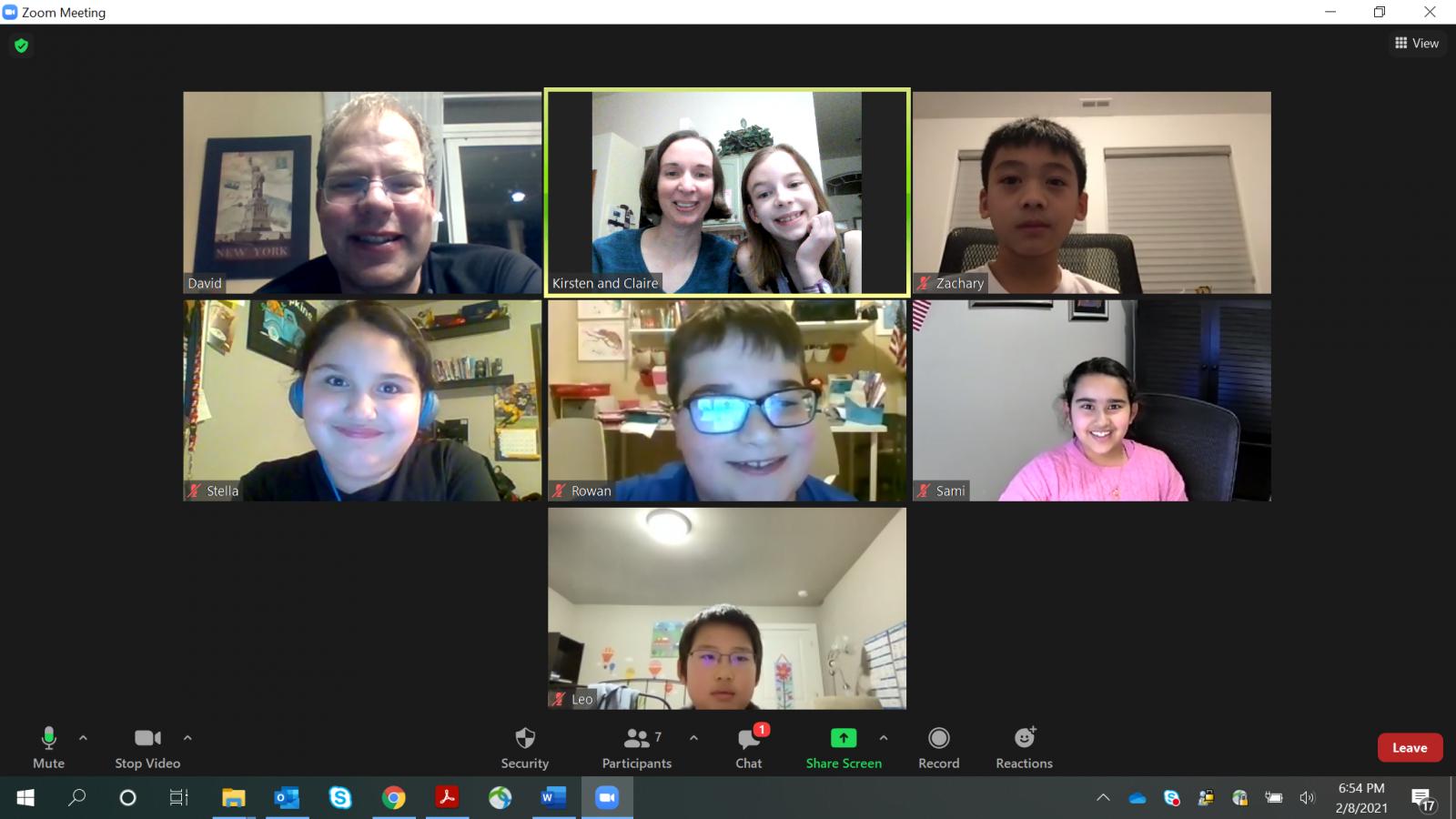 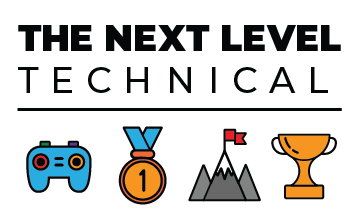 Technical Challenge
Elementary Level 3rd Place
147-40544
Team Tech
White Bluffs Elementary
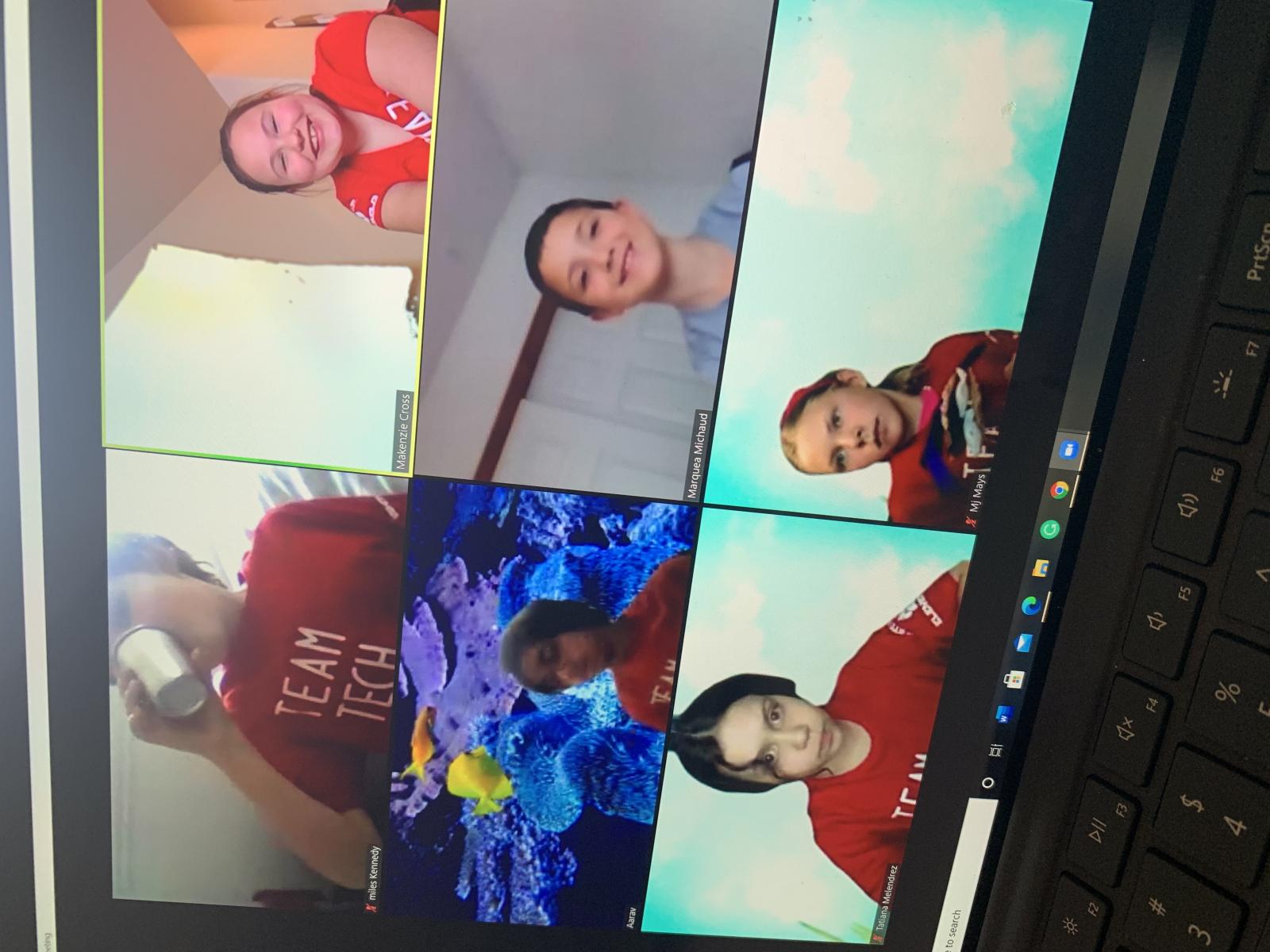 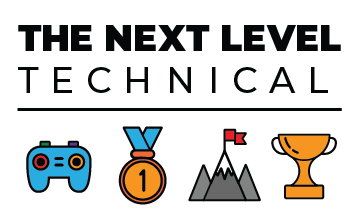 Technical Challenge
Elementary Level 2nd Place
147-18246
Challenge Conquerors
Lewis & Clark Elementary
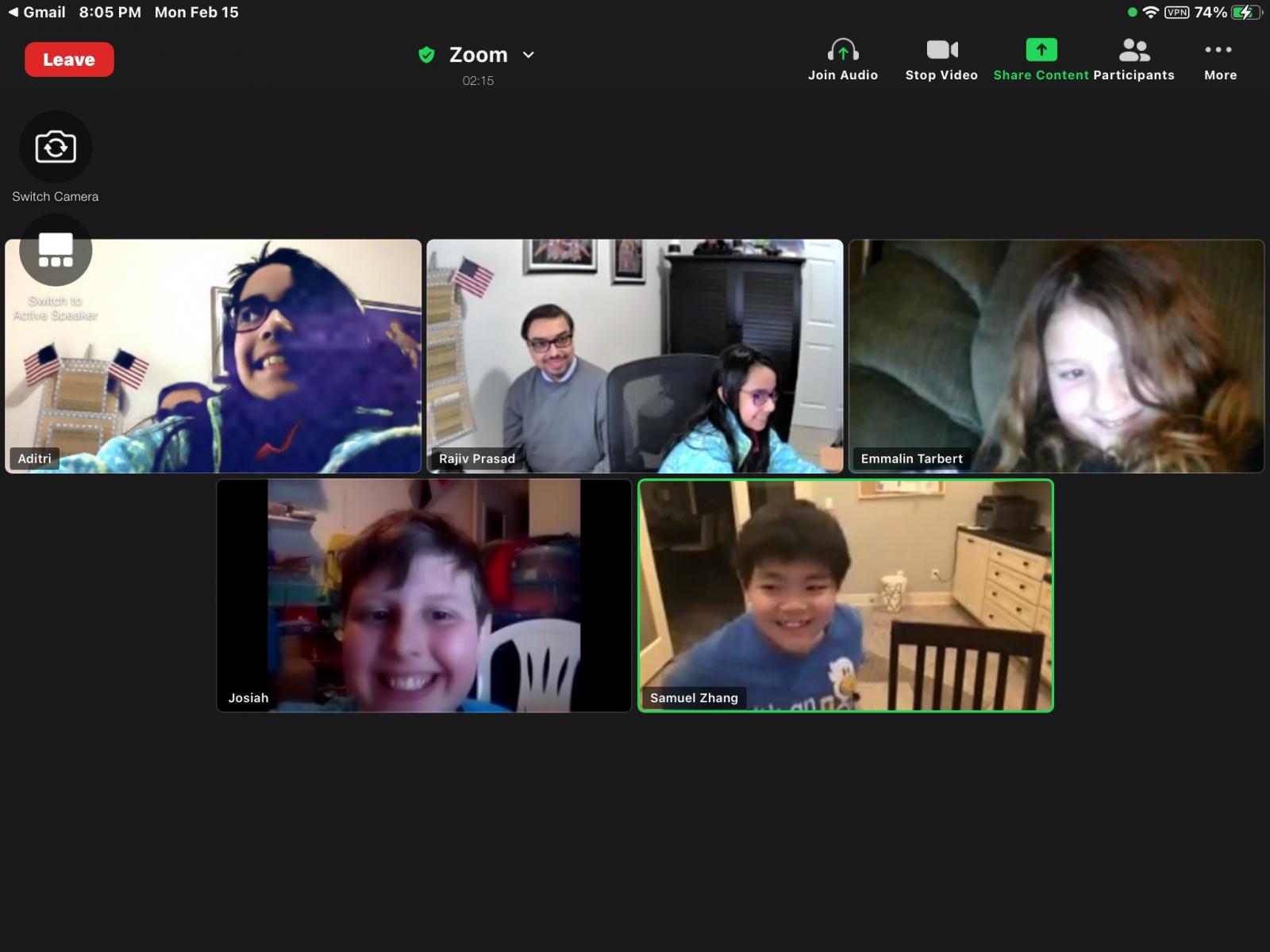 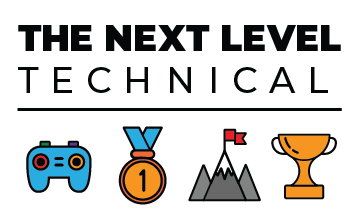 Technical Challenge
Elementary Level 1st Place
147-76793
I Don’t Have a Clue
Mid-Columbia Partnership
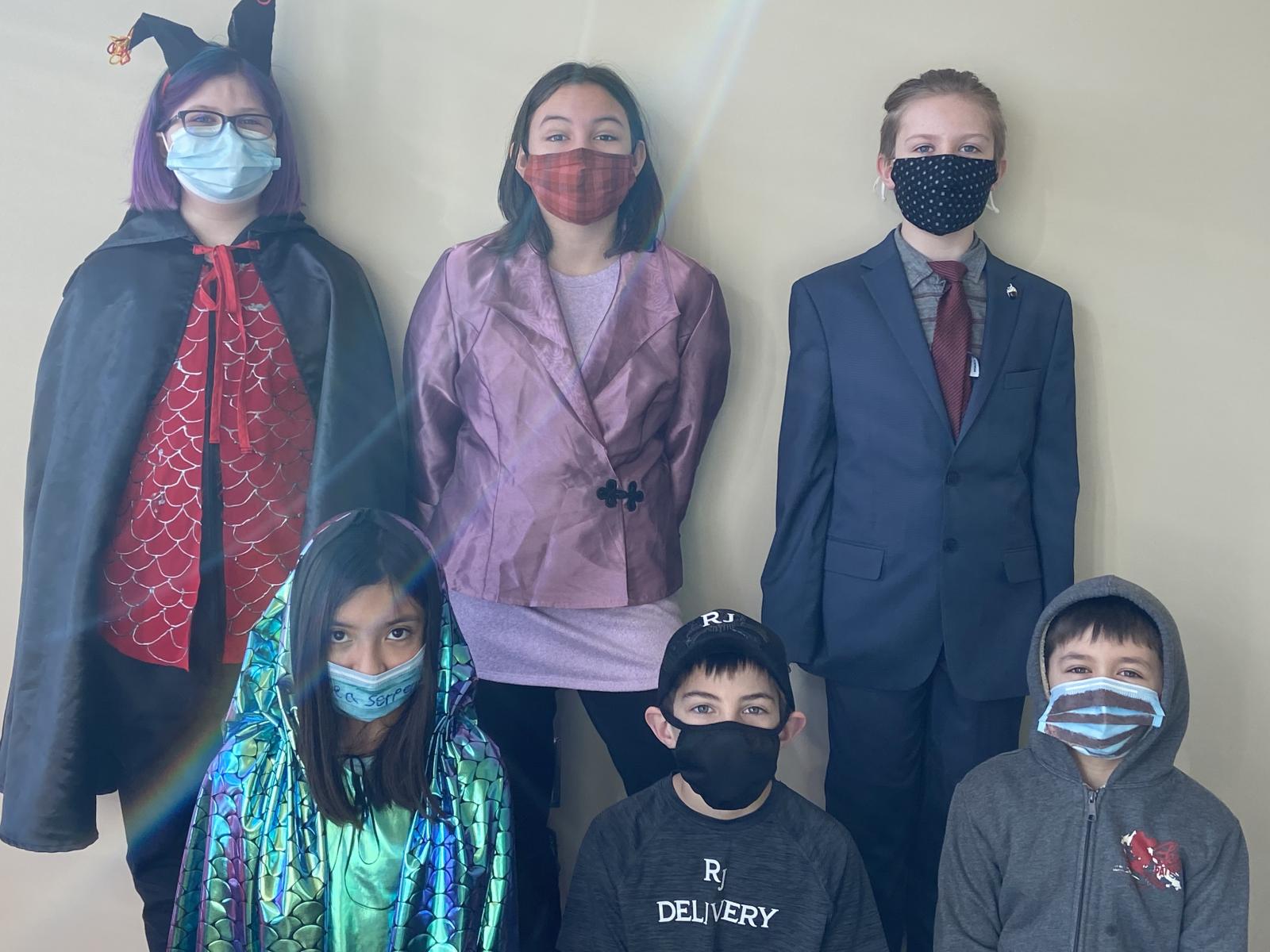 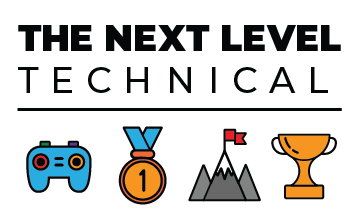 Technical Challenge
Middle Level 2nd Place
147-60117
Team Banana
Chief Joseph Middle School
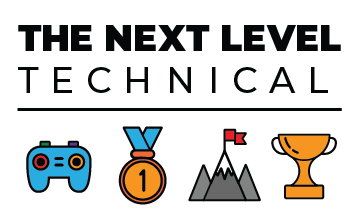 Technical Challenge
Middle Level 1st Place
147-64486
I Can’t Pronounce This
Mid Columbia Partnership
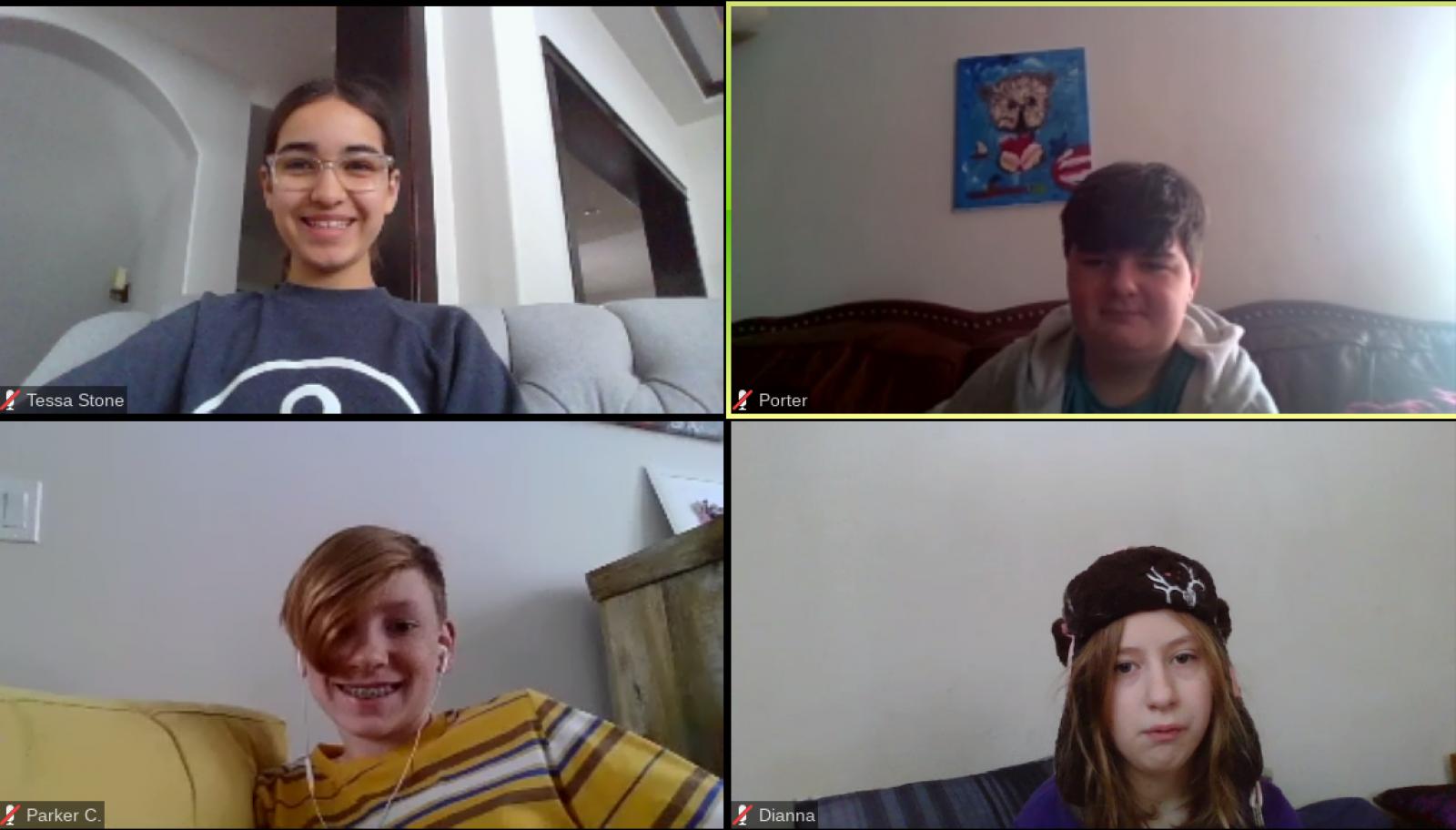 Amanda Lemley Regional Challenge Master
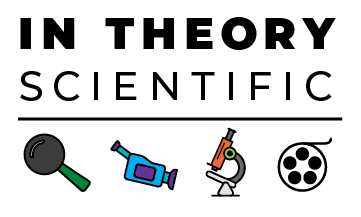 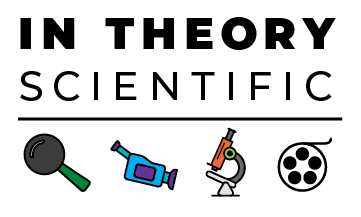 Scientific Challenge
Elementary Level 2nd Place
147-09342
Science Lawbreakers
Lewis & Clark Elementary
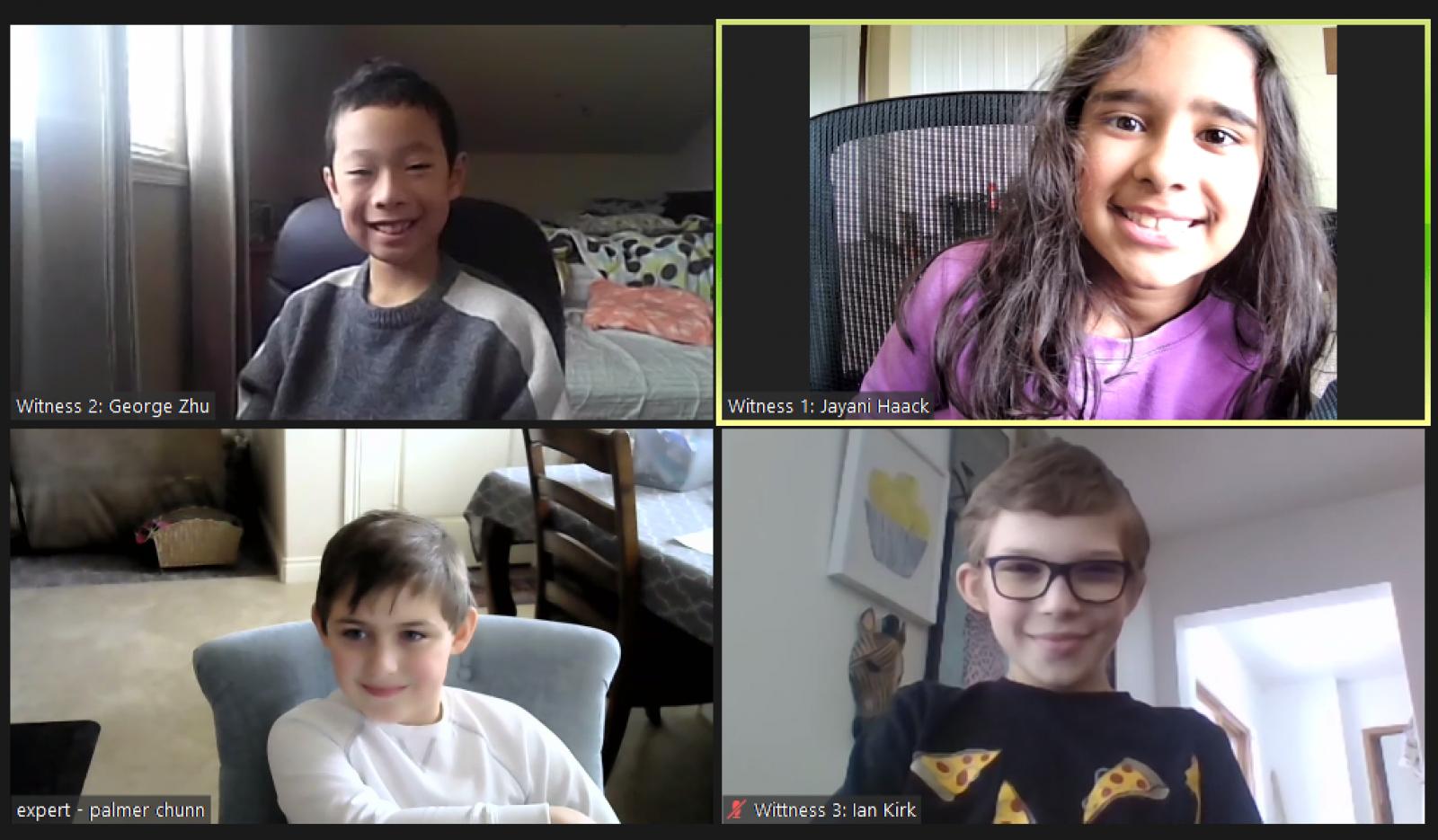 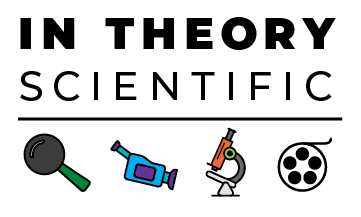 Scientific Challenge
Elementary Level 1st Place
147-63783
Atomic Wolfpack
Tapteal Elementary
Tapteal
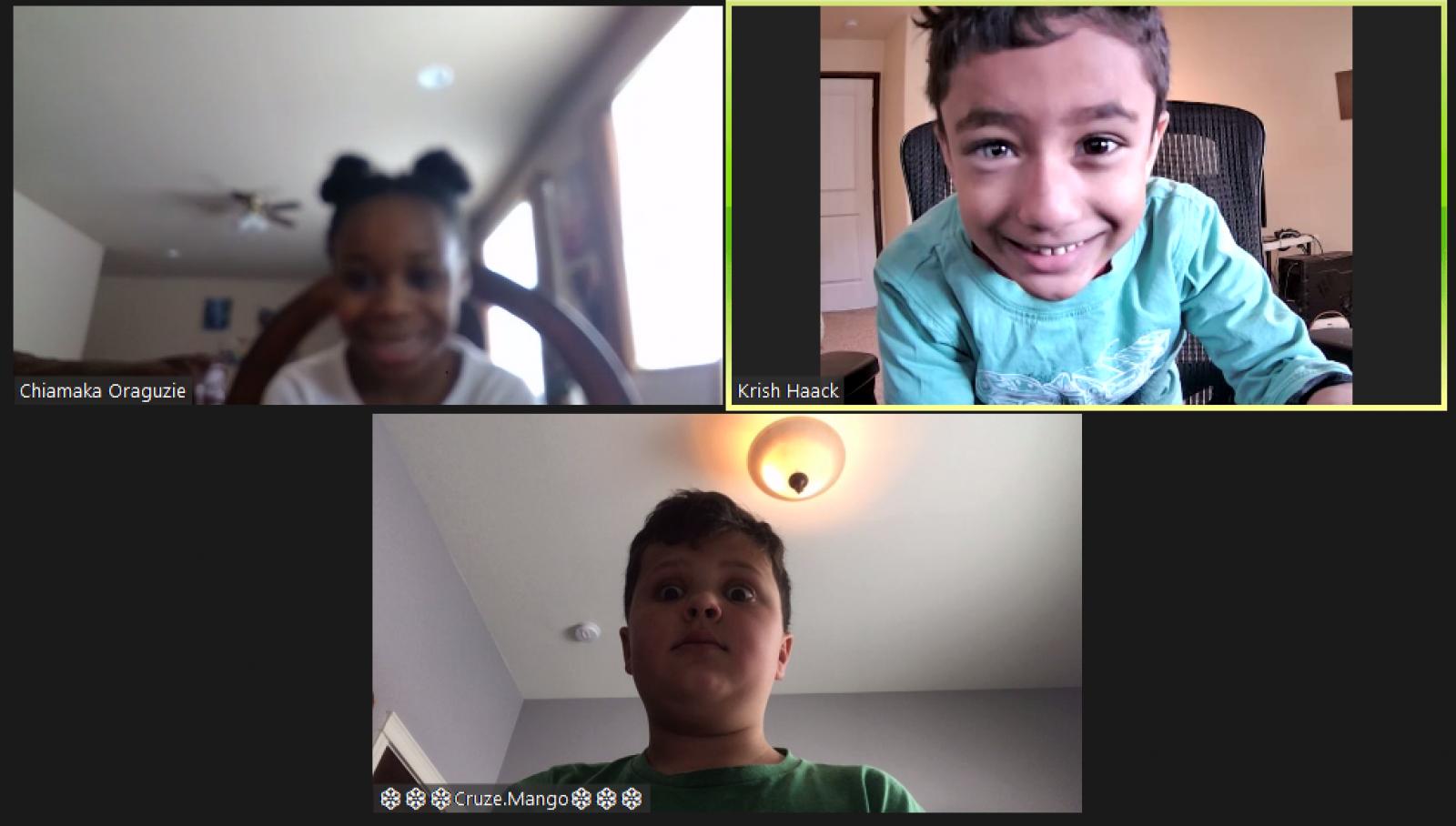 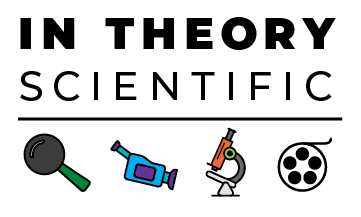 Scientific Challenge
Secondary Level 2nd Place
147-13644
Creative Chaotic Crew
Gonzaga Prep
Gonzaga
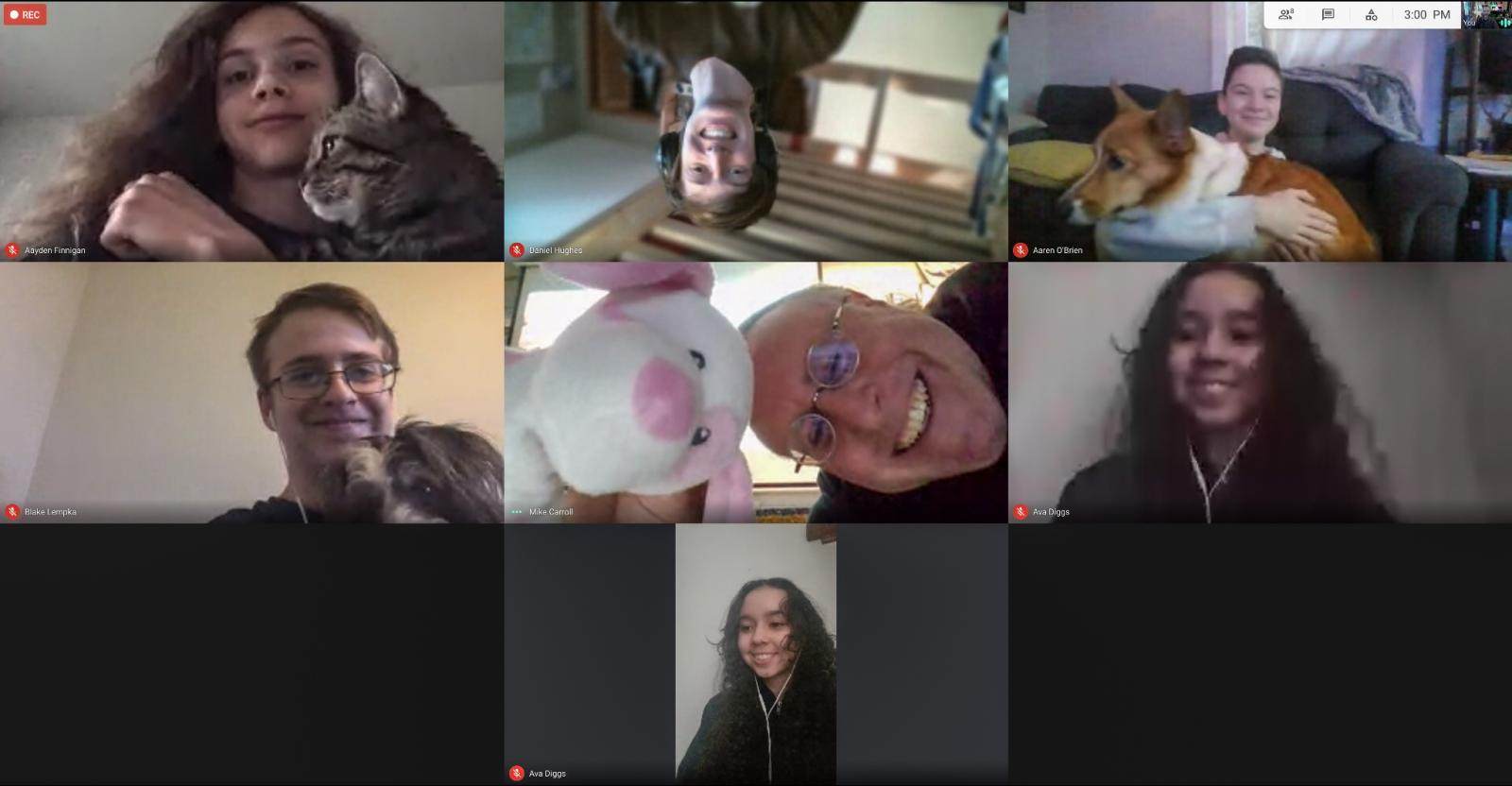 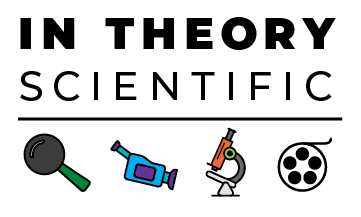 Scientific Challenge
Secondary Level 1st Place
147-60816
Criminal Quad Squad
Lakeside High School
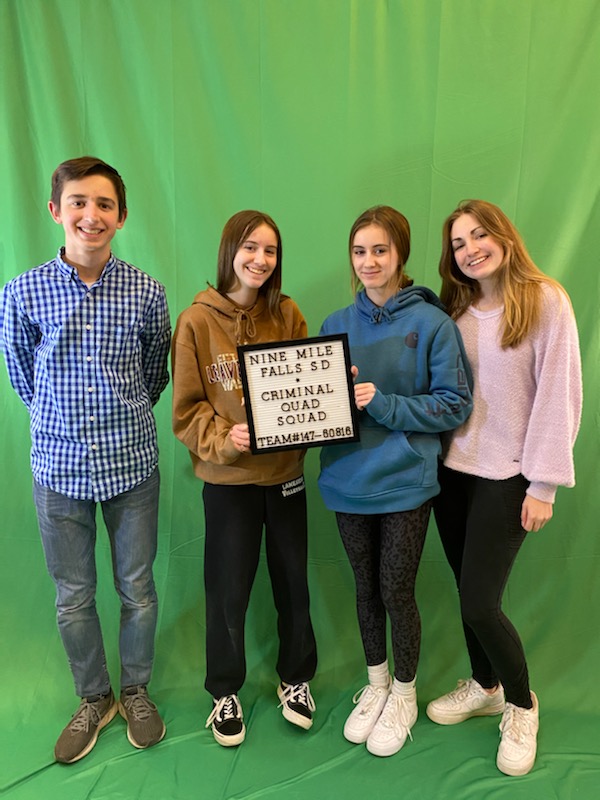 Nine Mile Falls
Christina Perry Regional Challenge Master
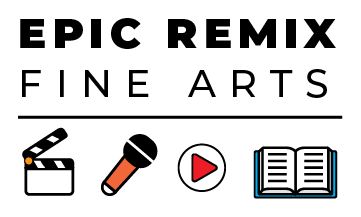 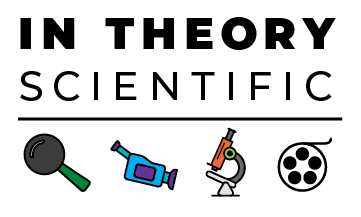 Fine Arts Challenge
Elementary Level 2nd Place
147-44770
Story Book Legend
Jason Lee & Marcus Whitman Elementary
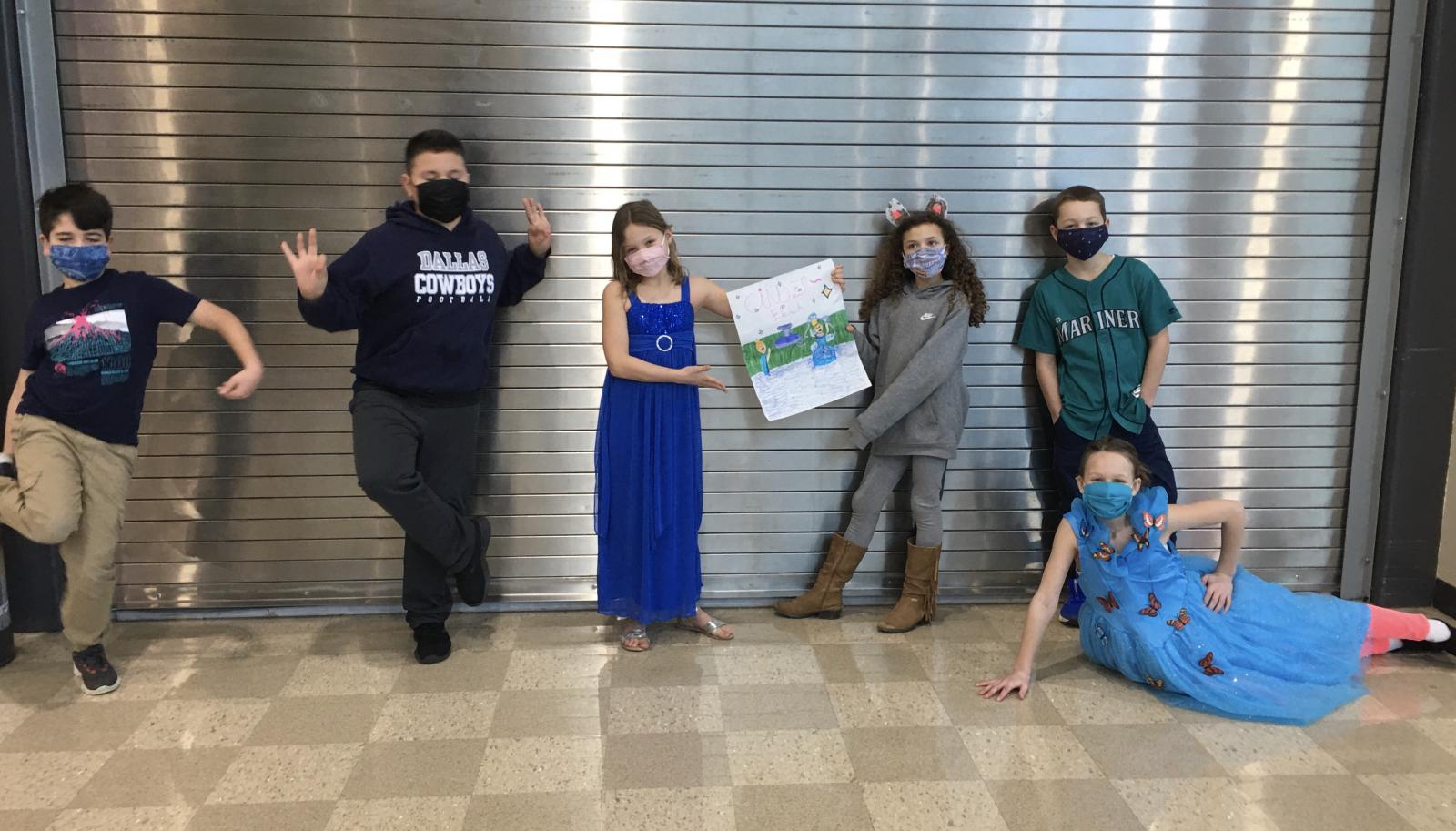 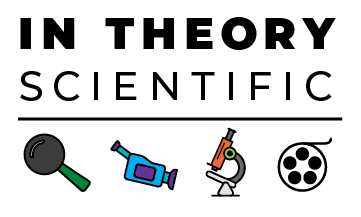 Fine Arts Challenge
Elementary Level 1st Place
147-10681
Creative Crayons
Orchard Elementary
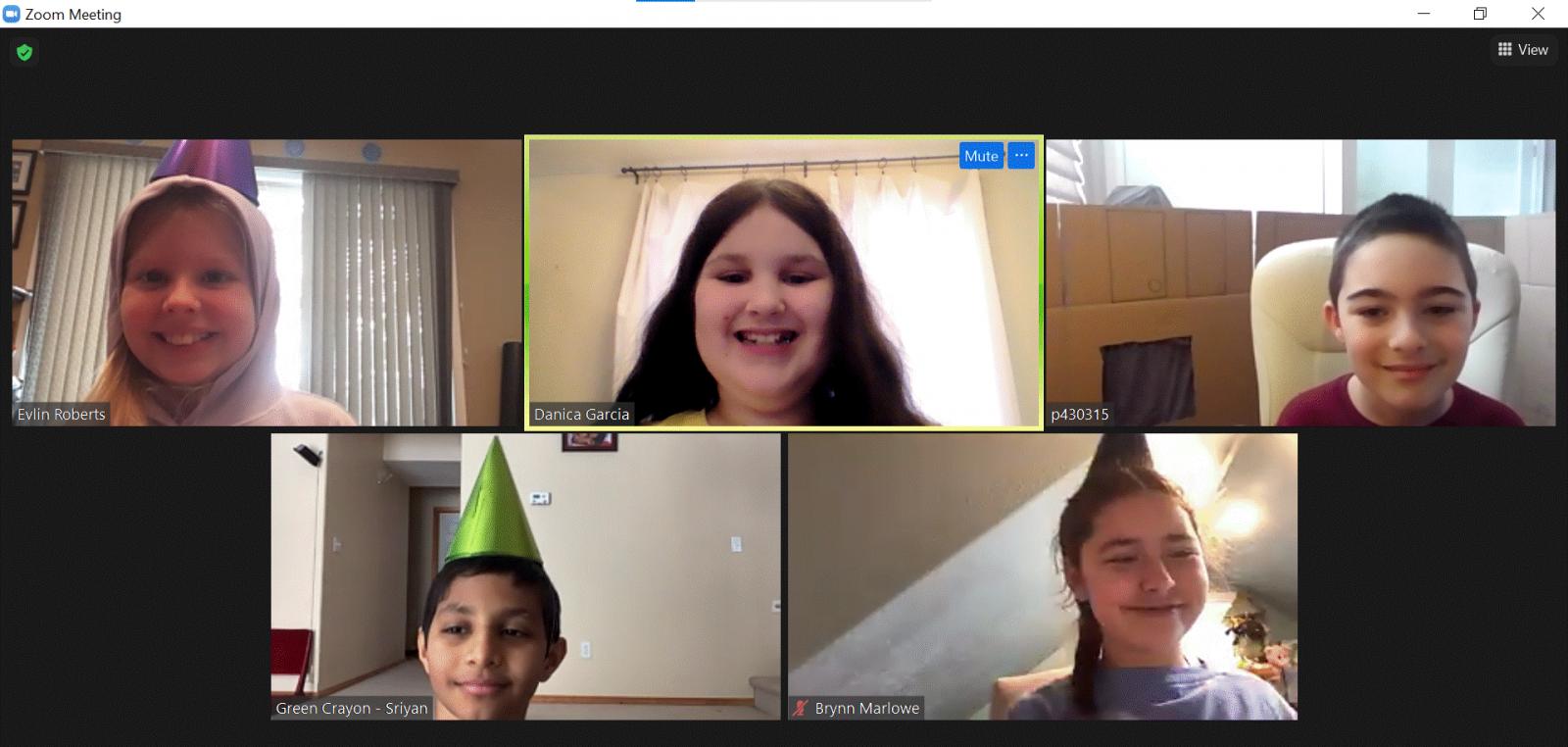 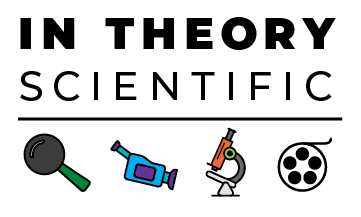 Fine Arts Challenge
Middle Level 1st Place
147-94074
The Cinco Amigos
Kennewick School District
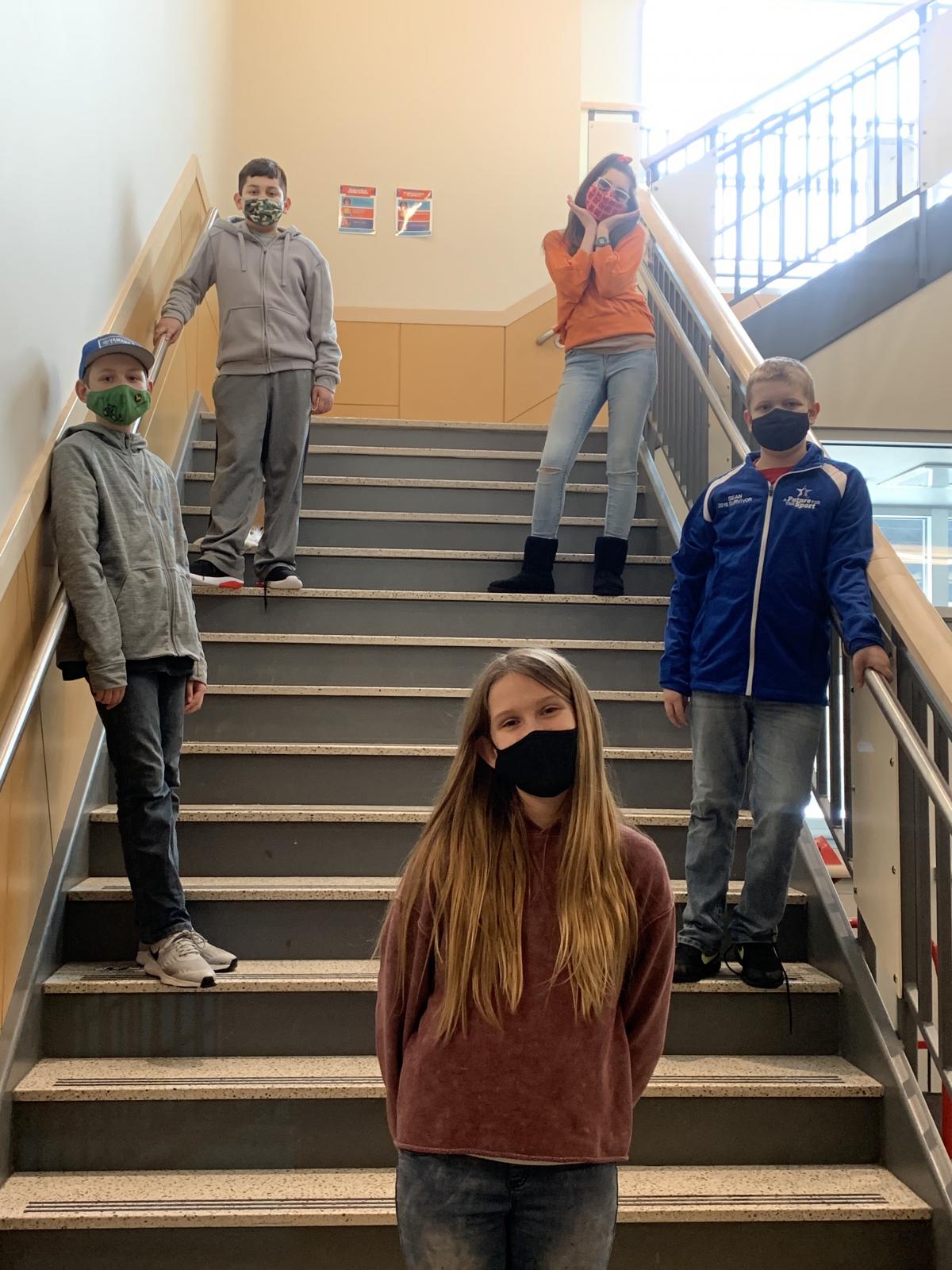 Shelley Skaar Regional Challenge Master
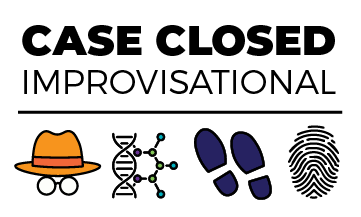 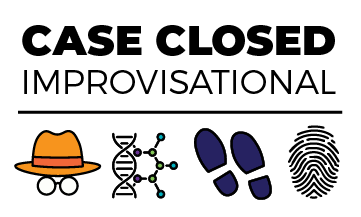 Improvisational Challenge
Elementary Level 2nd Place
147-94266
The Improv Impersonators!
Lewis & Clark Elementary
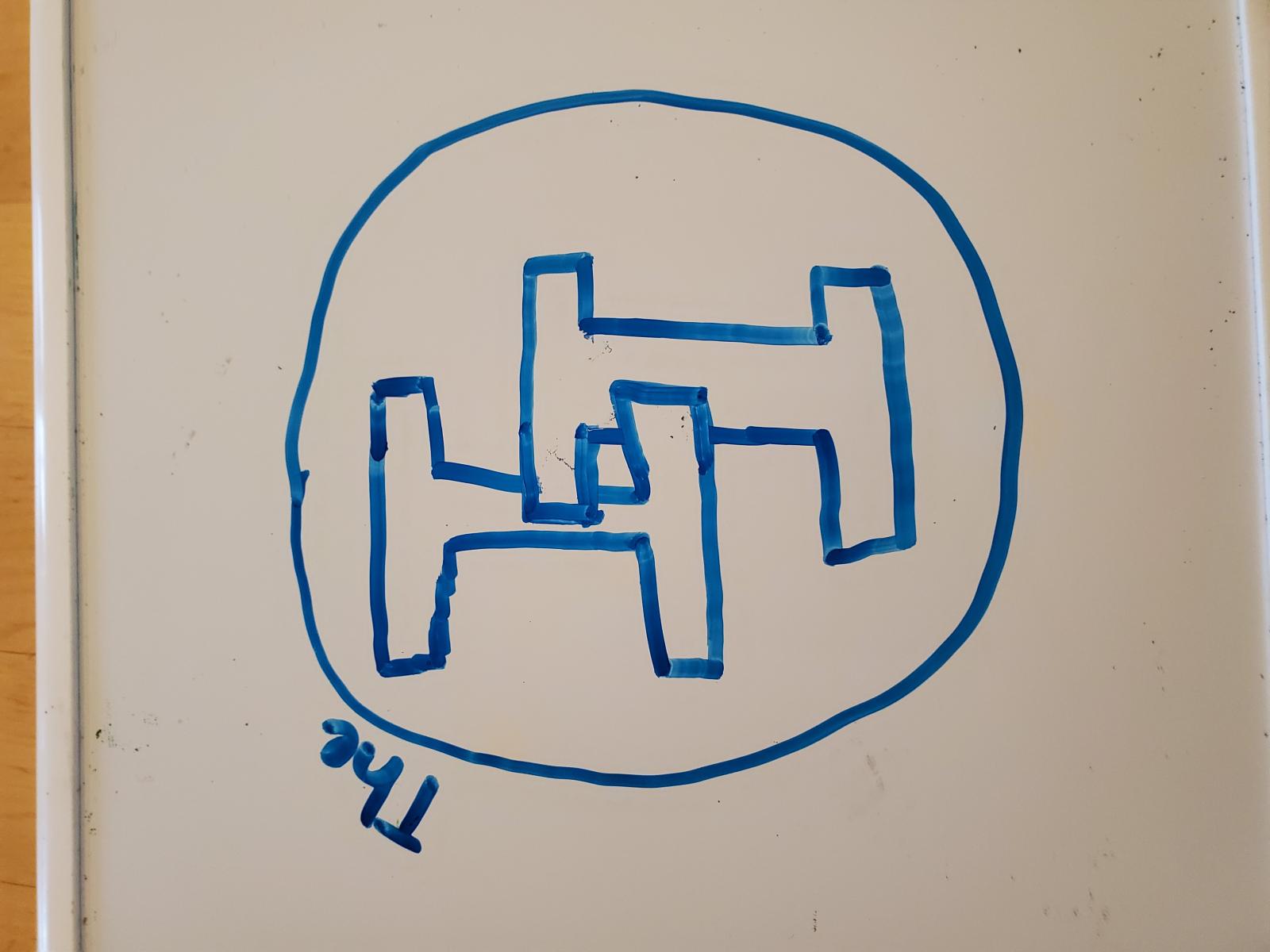 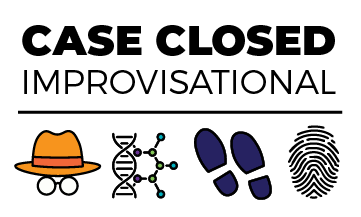 Improvisational Challenge
Elementary Level 1st Place
147-37391
Super Secret Sleuths
Badger Mountain & Jefferson Elementary
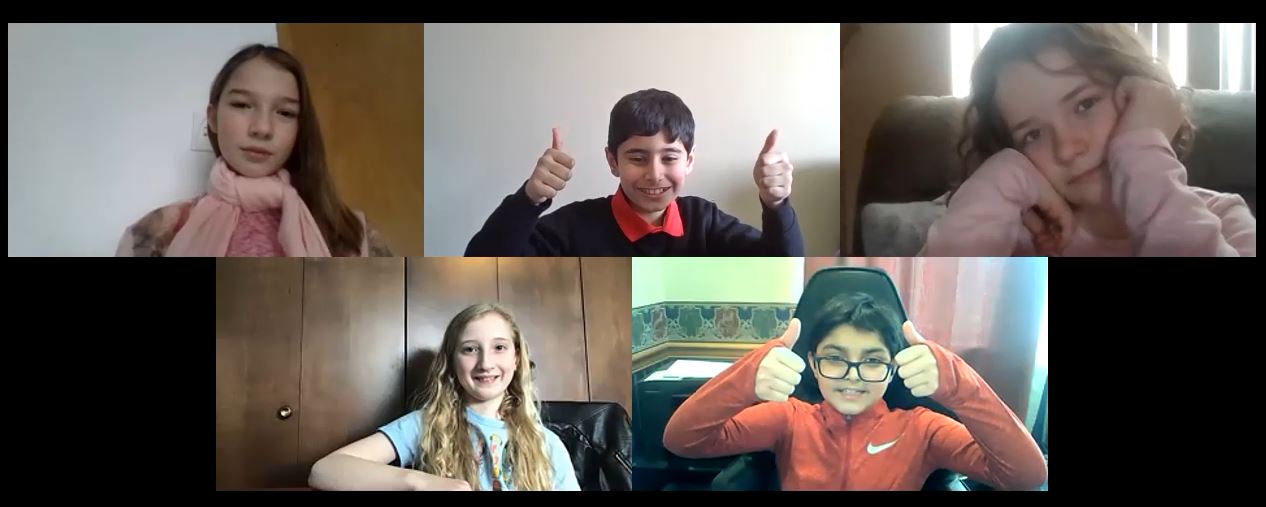 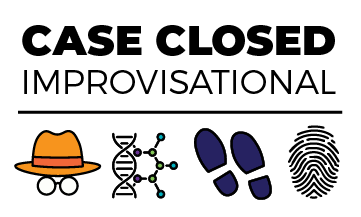 Improvisational Challenge
Secondary Level 1st Place
147-11648
JJASZAM
Kennewick School District
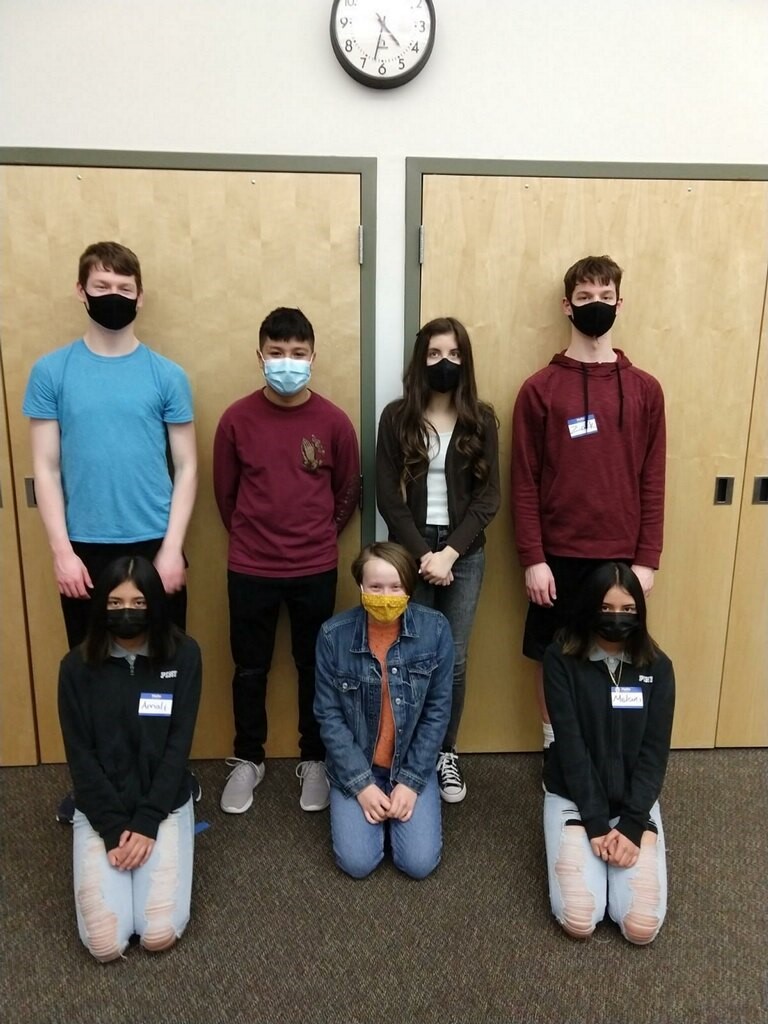 Lydia Schilling Regional Challenge Master
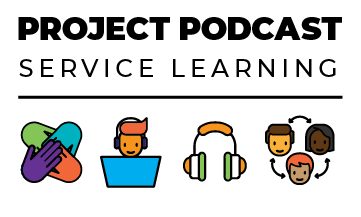 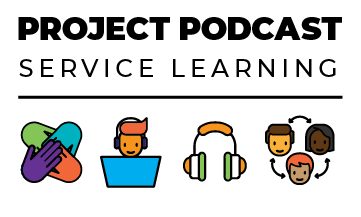 Service Learning Challenge
Elementary Level 1st Place
147-92322
TKEBIJ
Kennewick School District
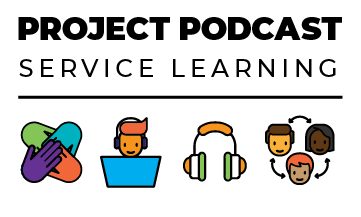 Service Learning Challenge
Middle Level 1st Place
147-12647
Day Dreamers
Carmichael Middle School
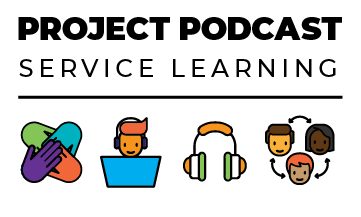 Service Learning Challenge
Secondary Level 1st Place
147-96952
Fabled Five
Lakeside High School
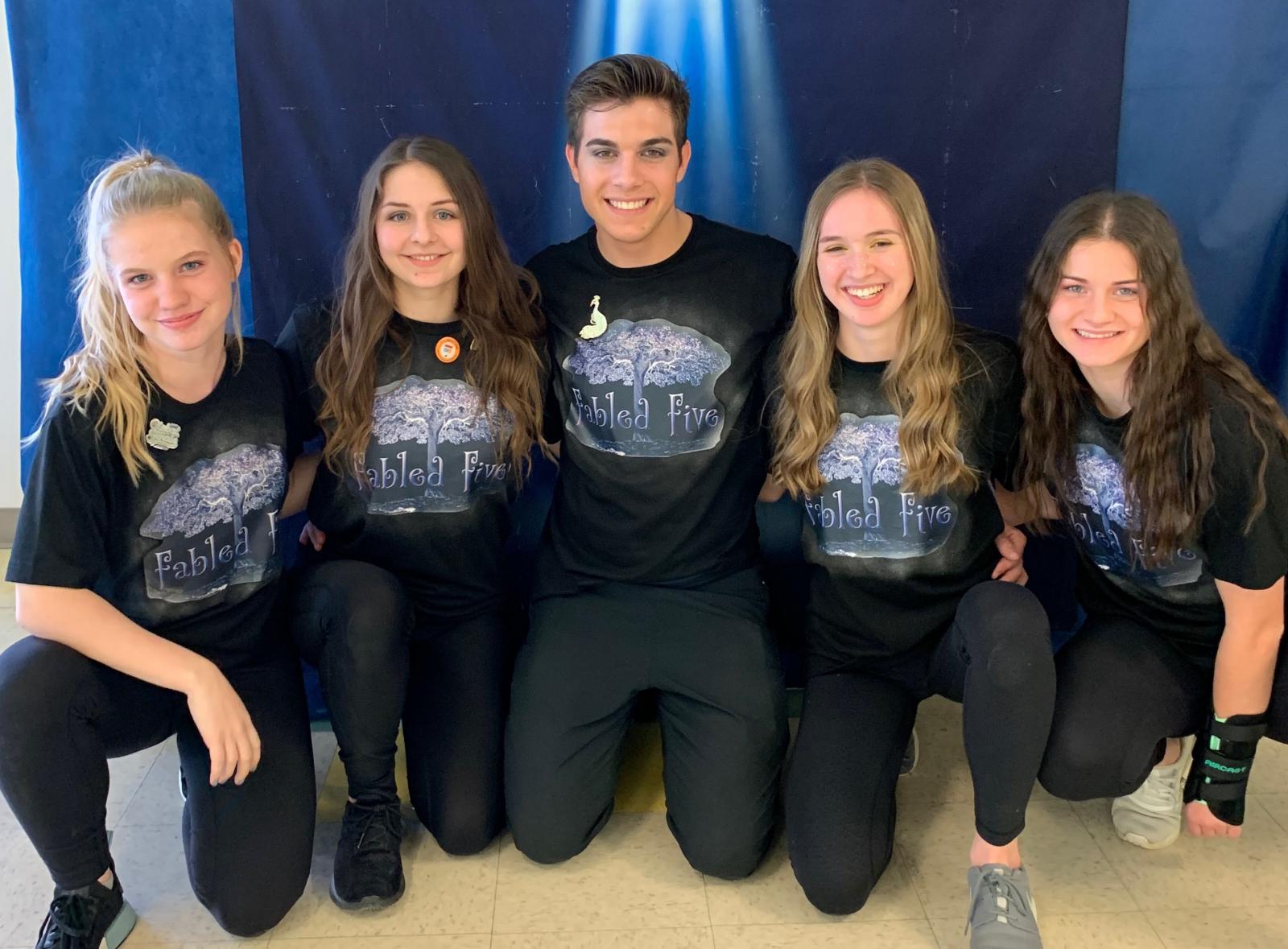 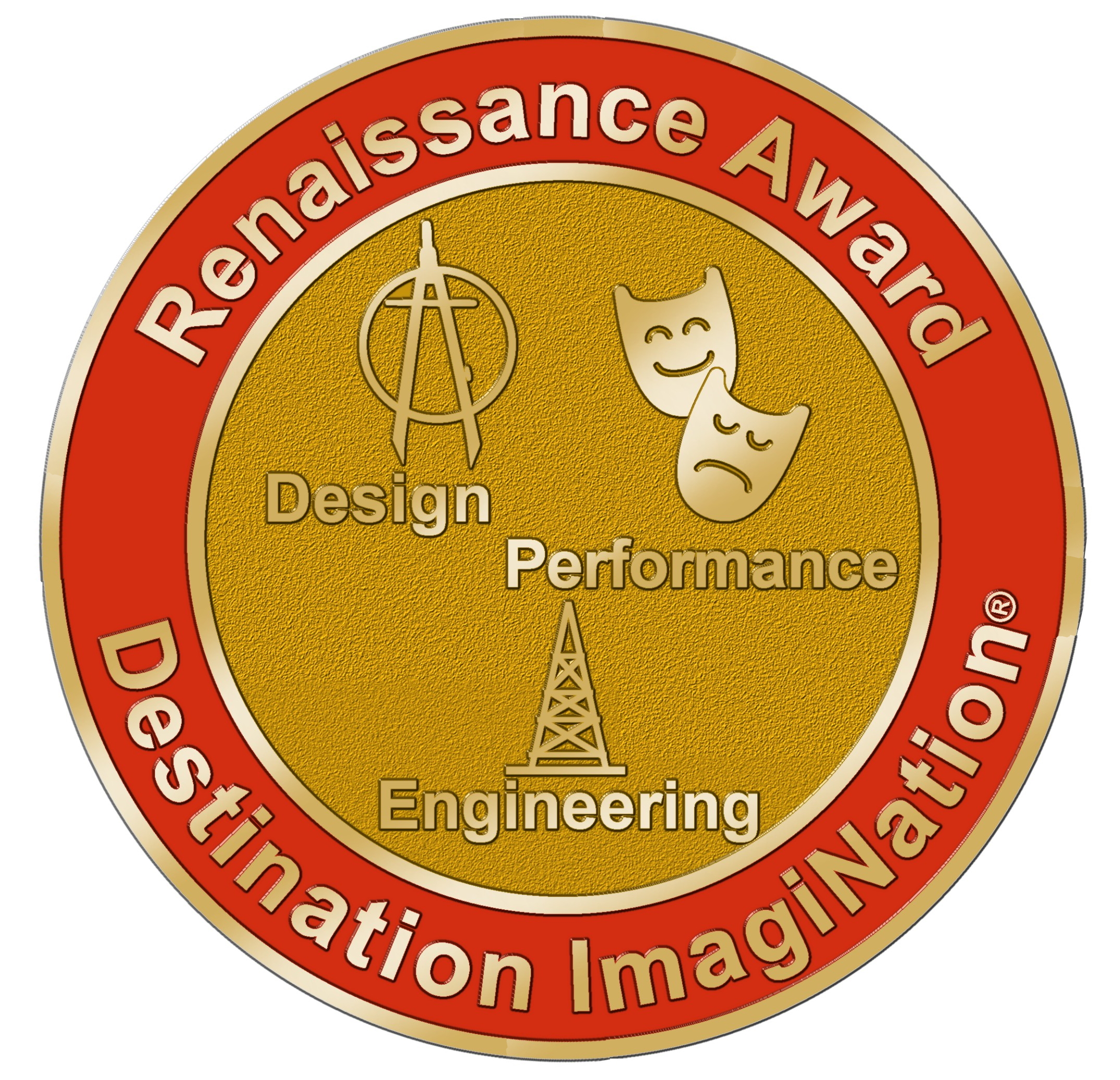 Renaissance Award
147-96952
Fabled Five
Lakeside High School
This award is offered for exceptional skill in the areas of engineering, design, or performance.  

The appraisers wrote:
Beist thou presenting a wonderful story about a glorious project, we were duly impressed by the beautiful filming, delightful acting, and keen editing of this truly informative commercial that revealed so much more insight into the backstory of the intrinsic quirky character. Thanks!
Nicole Tamura Regional Challenge Master
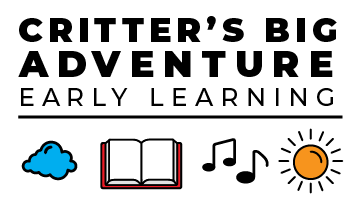 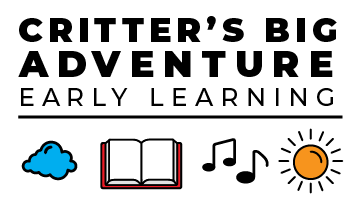 Rising Stars Challenge
147-00783
The Narhwals
Jason Lee Elementary
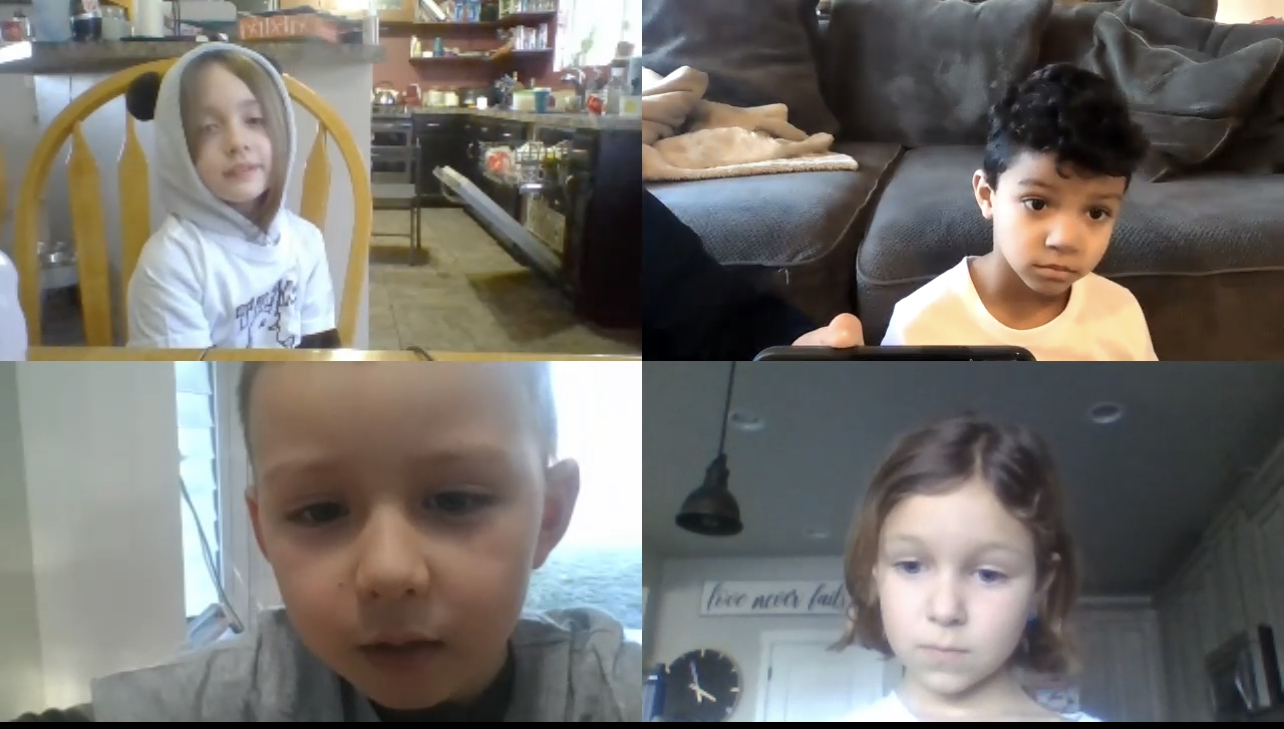 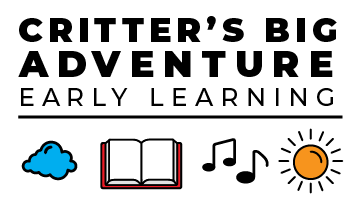 Rising Stars Challenge
147-02899
Critter Coop
Tapteal Elementary
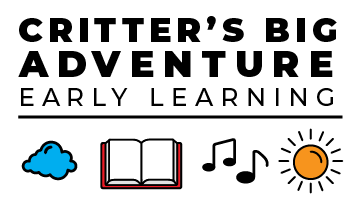 Rising Stars Challenge
147-15132
The Really Fun Creators
Kennewick School District
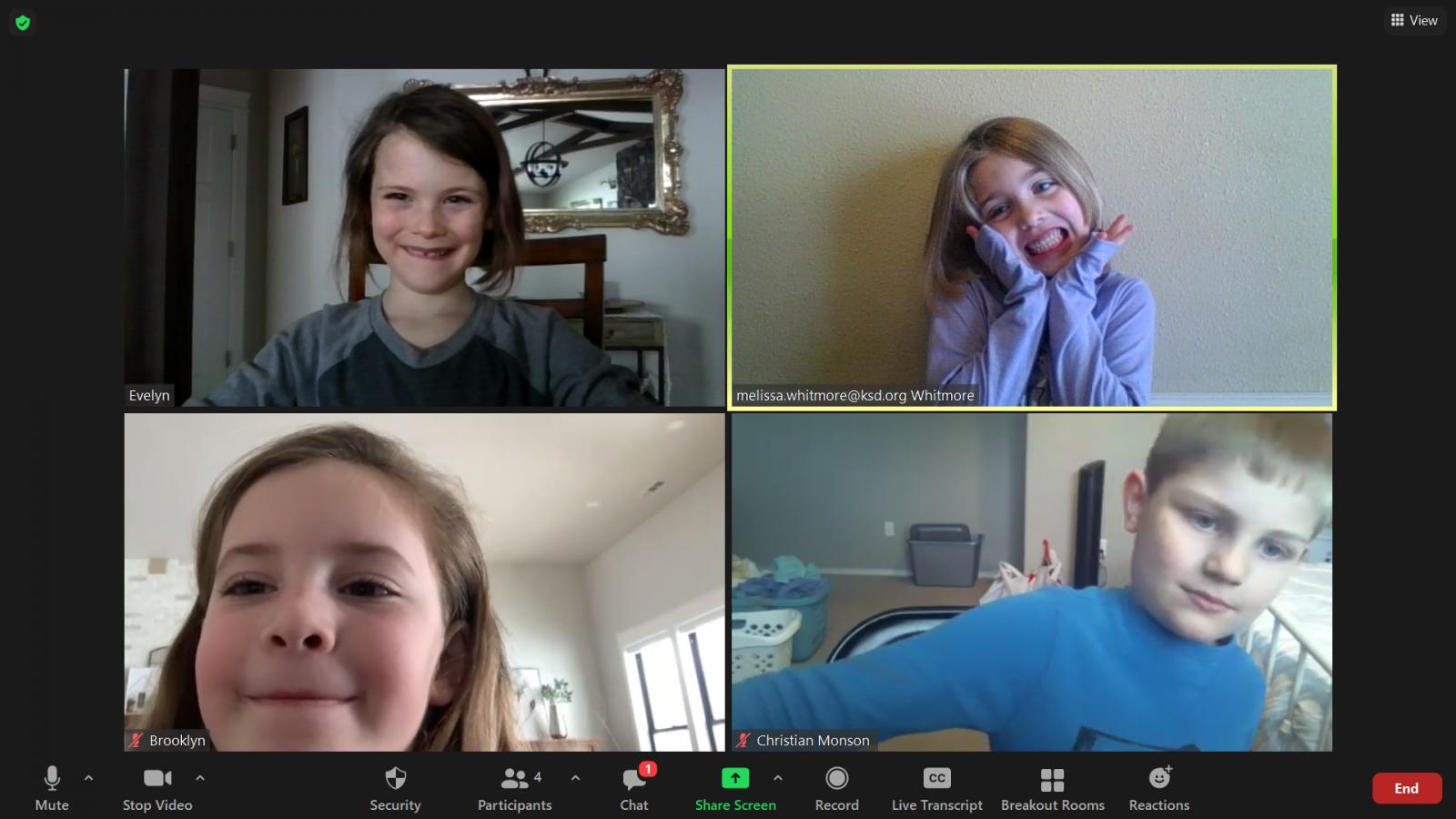 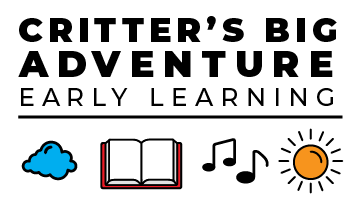 Rising Stars Challenge
147-39217
Puppy Cobras
White Bluffs Elementary
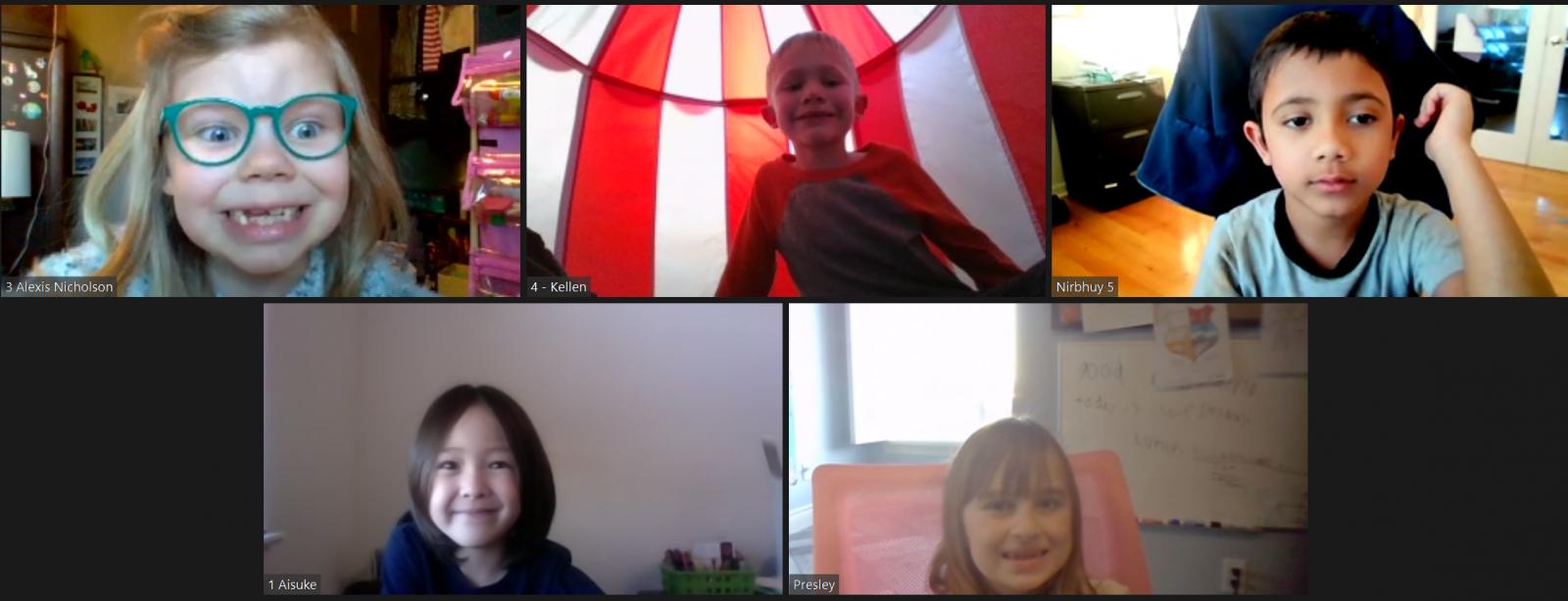 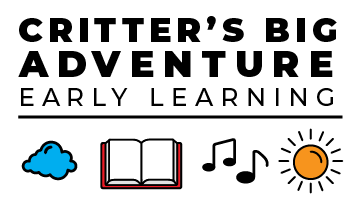 Rising Stars Challenge
147-56677
Ultra Kittens
Kennewick School District
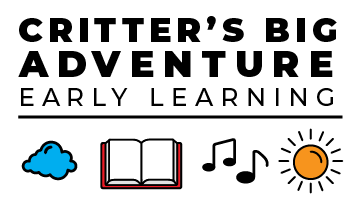 Rising Stars Challenge
147-65407
Popcorn Kittens
Sacajawea Elementary
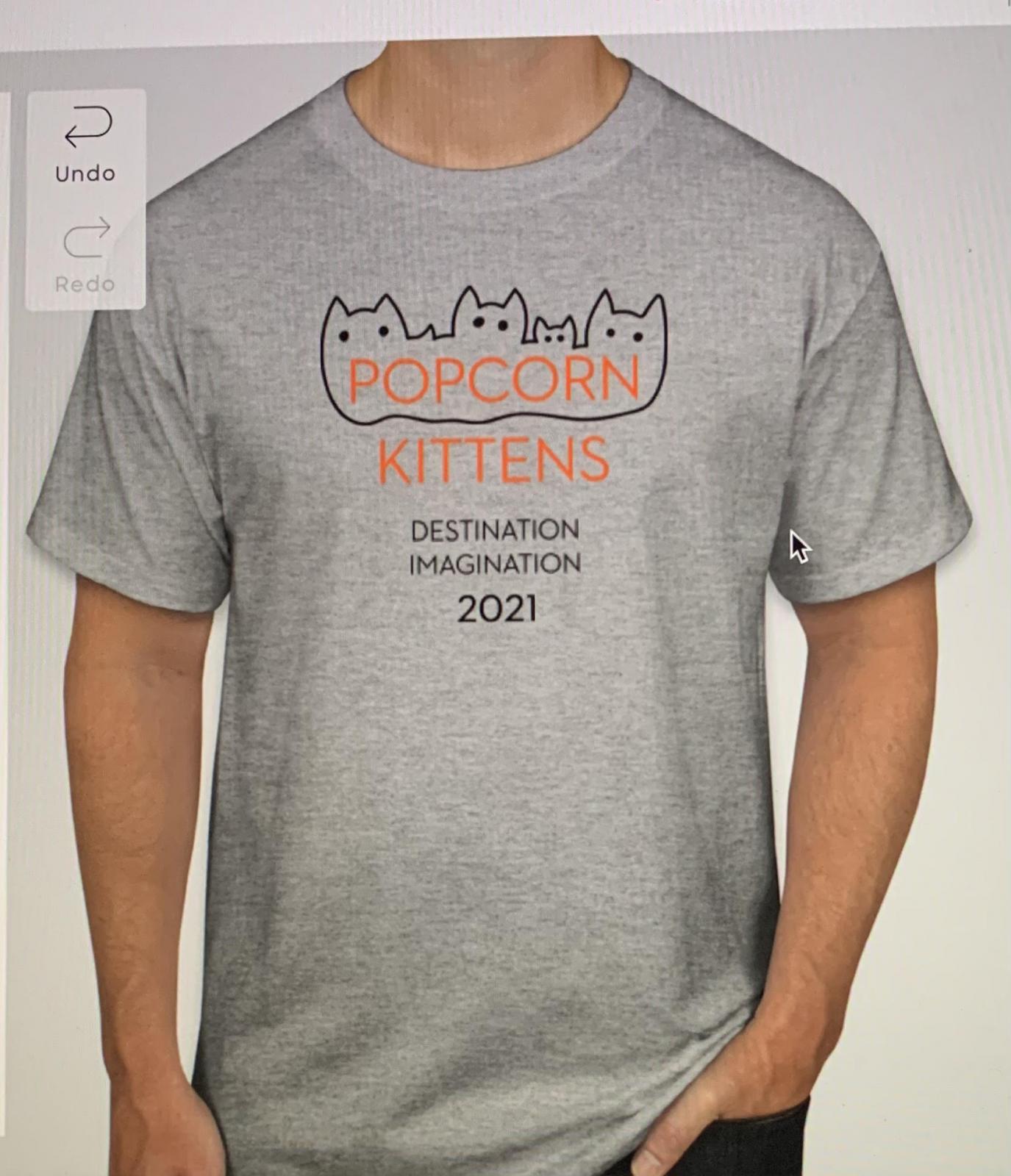 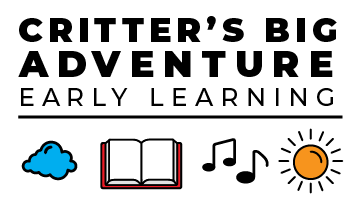 Rising Stars Challenge
147-80840
The Smart Mice
Kennewick School District
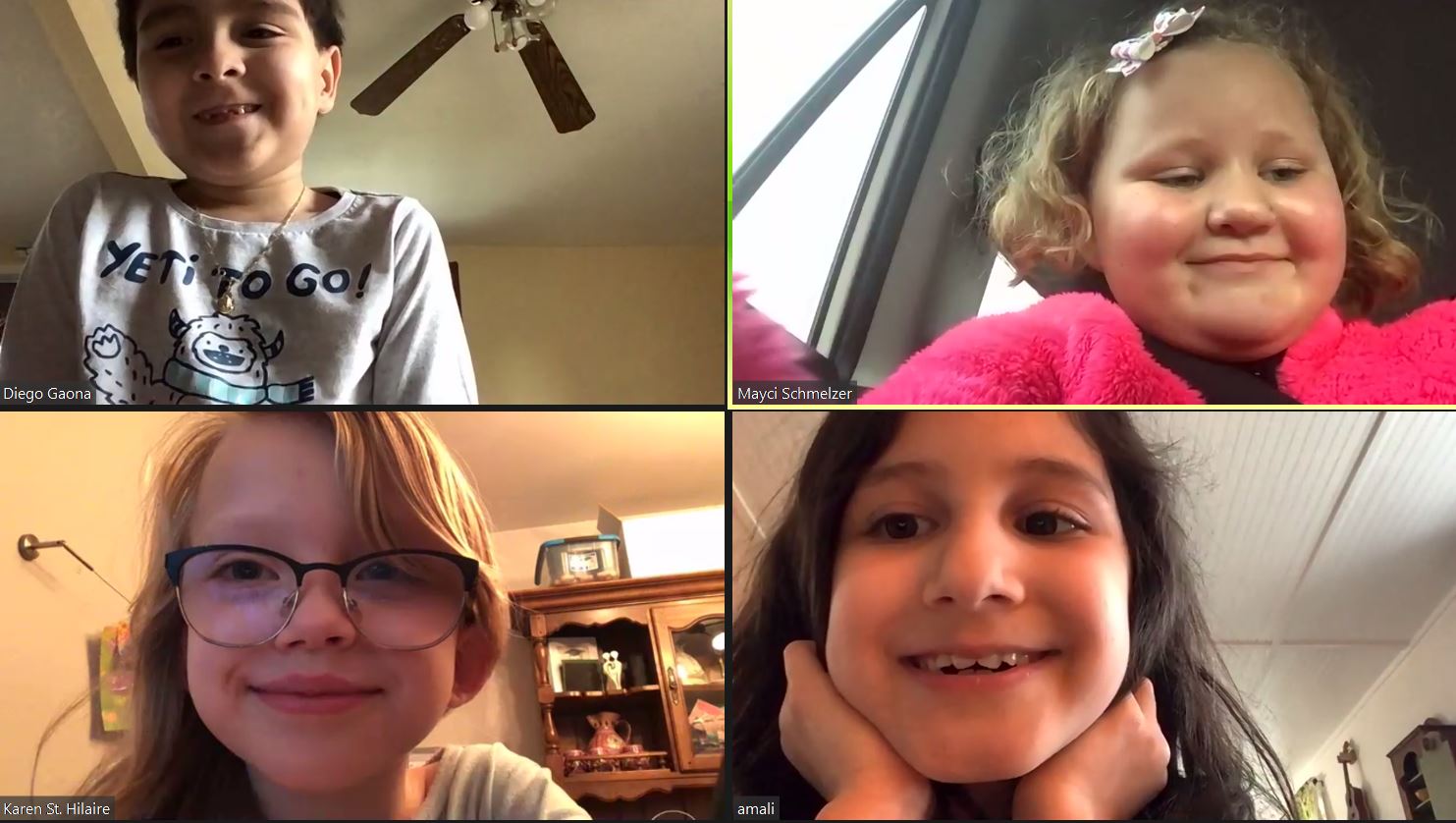 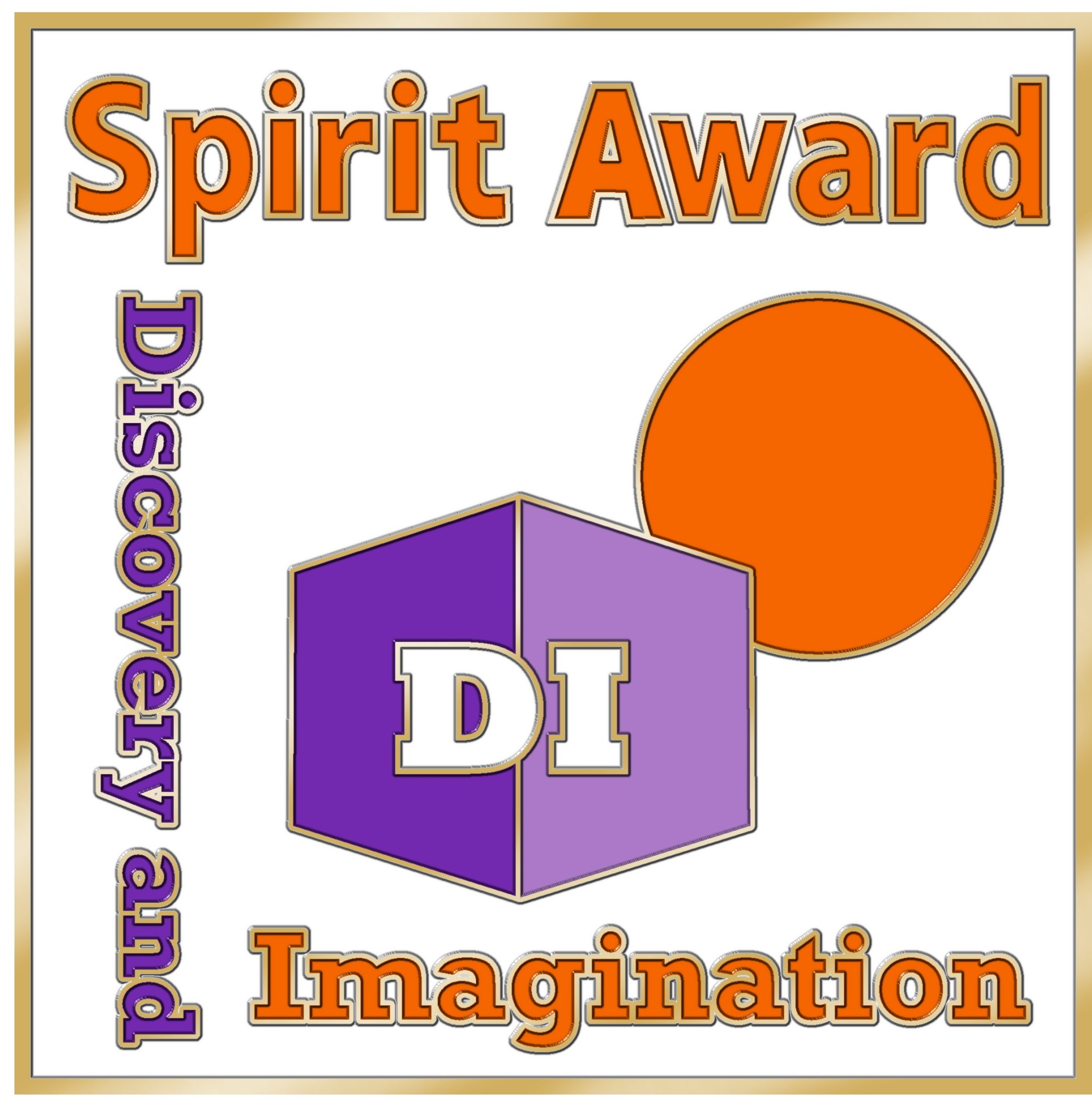 Spirit of DI Award
The Chin Family
George, Lori, Jackson
and Mickinley
George and Lori started as team managers for their son’s team at Badger Mtn. Elementary.  They were team managers for 9 years, with teams advancing to Global Finals 8 of those years. George even drove a prop truck for WA teams from Richland to Knoxville!
After retiring as team managers, they volunteered as appraisers at regional and state tournaments.  George became Eastern Regional Challenge Master for the Technical challenge and last year became our Affiliate Challenge Master.  Lori served as Eastern Regional Tournament Director and helps conduct team manager and appraiser training.
Jackson and Mickinley, in addition to being team members for 9 & 8 years, have both volunteered as appraisers and tournament volunteers.  While attending Global Finals as a team member, Jackson volunteered to help with set up and activities for Special Events.
A tournament cannot run without volunteers that exhibit a can-do spirit year after year.  The Chin’s never cease to ask, “What can we do to help?” because they believe in the power of what Destination Imagination has taught their children.
This family exemplifies the true Spirit of DI.
Thank you for watching!
Awards and certificates will be mailed to the Team Manager.

Please remember to Register for the WA Affiliate Tournament at ryt.destinationimagination.org

Registration Deadline is Thursday March 4th.

Thank you for participating in Destination Imagination!